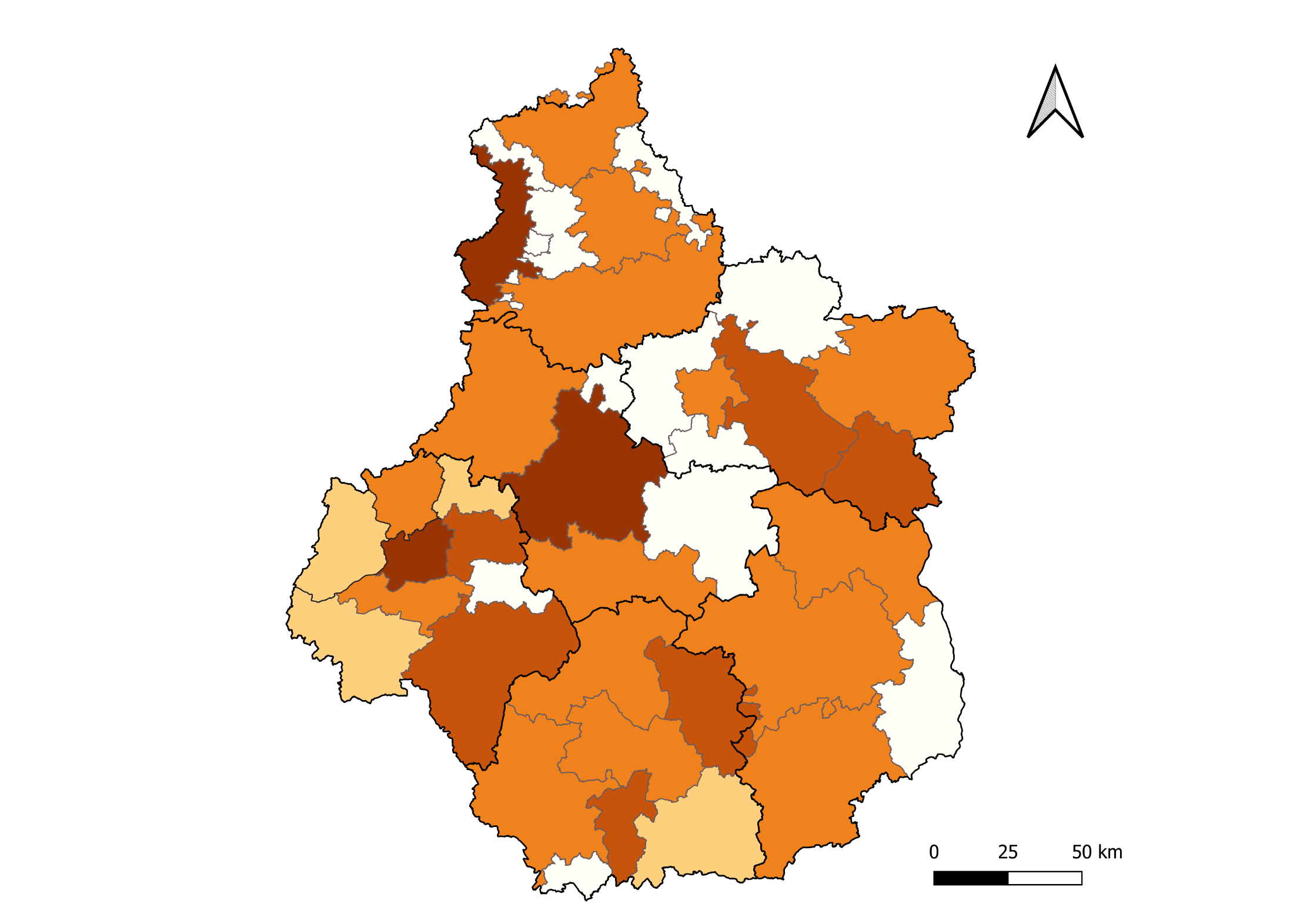 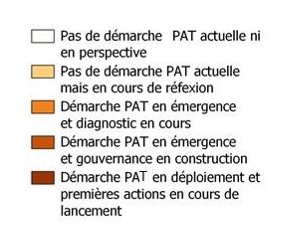 Dynamique des structures en septembre 2021
CA Pays de
    Dreux
Chartres
   Métropole
Orléans Métropole
PNR 
       du                    Perche
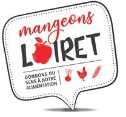 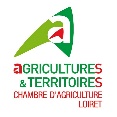 Département Loiret
Pays Dunois+CC Cœur de Beauce
CC Castelrenaudais
CC  Touraine Est Vallée  + CC du Val d’Amboise
PETR Gâtinais montargois
Pays Vendômois
PETR                           forêt 
     d’Orléans Loire         Sologne
CC Gâtine et Choisilles – Pays de Racan
Pays des Châteaux
Pays du  Giennois
CC Touraine Ouest Val de Loire
Pays Sancerre
Sologne
Tours Métropole Val de Loire
Pays Vallée du Cher et du Romorantinais
PETR Centre Cher
CC 
    Loches Sud Touraine
CC Touraine Vallée de l’Indre
Pays de
Valençay en
         Berry
Pays du Chinonais
Pays d’Issoudun et de Champagne Berrichonne
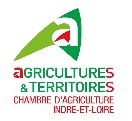 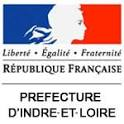 Département Indre et Loire
Pays 
         Castelroussin        Val de l’Indre
Pays Berry Saint- Amandois
PNR de la Brenne
Pays de la Châtre en Berry
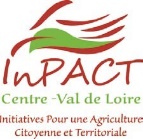 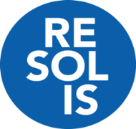 CC Eguzon-Argenton -Val de Creuse
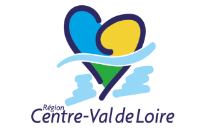 [Speaker Notes: Rajout des CC Touraine Ouest Val de Loire et CC Gâtine Racan (à la place de Pays Loire Nature), ce qui fait 38 territoires en tout
Changement de catégorie: 
1>2 : CC Touraine Ouest Val de Loire / CC Gâtine Racan / CC Castelrenaudais 
2>3 : Chartres Métropole / PETR Centre Cher/ CC Touraine Vallée de l’Indre / Pays de Valencay en Berry
3>4 : CC Eguzon Argenton Val de Creuse
4>3:  CC Loche Sud Touraine / PNR de la Brenne / Pays Castelroussin/ Orléans Métropole]
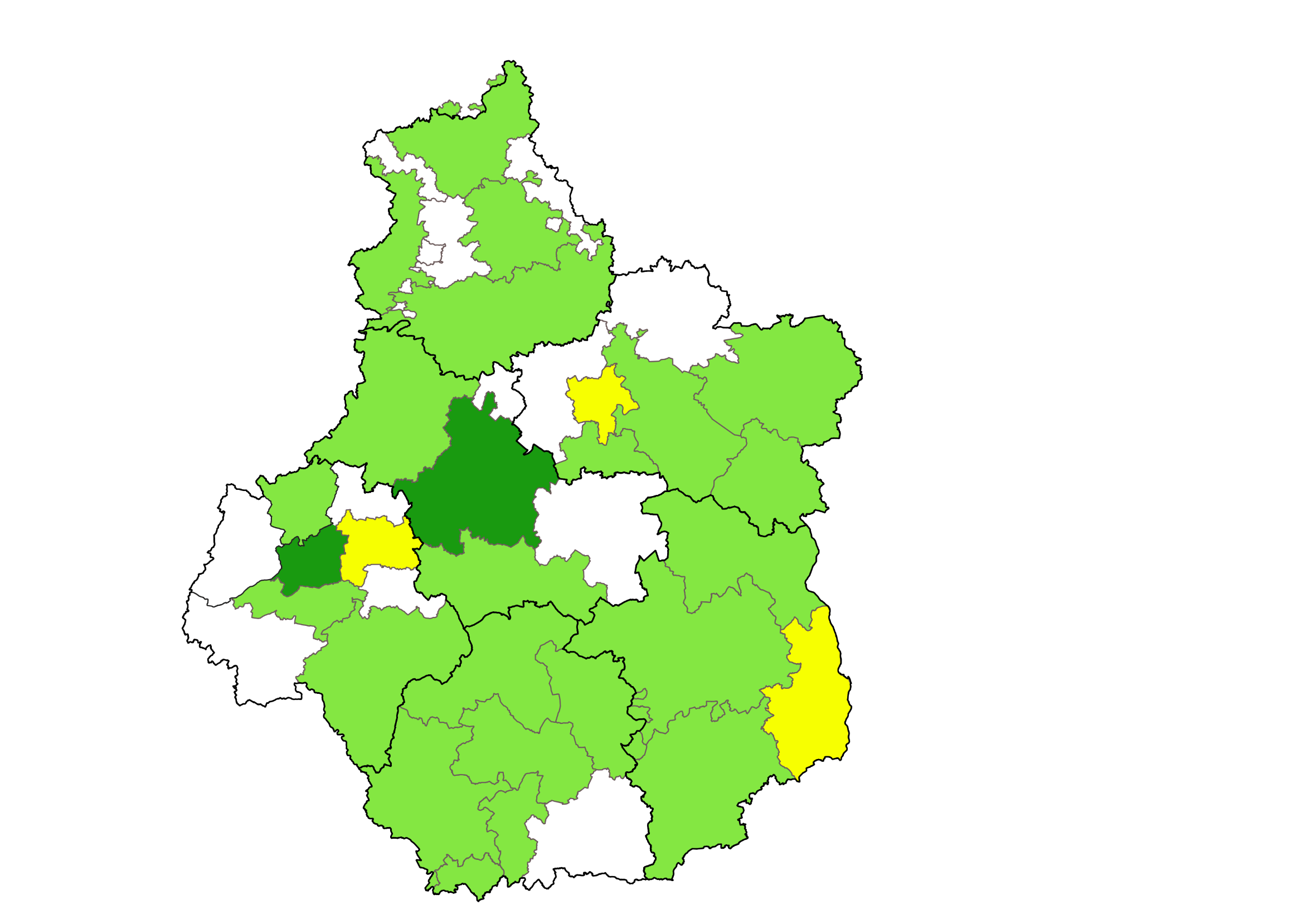 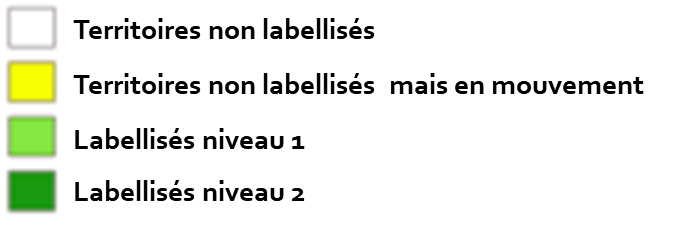 1
Contact des chargés de mission PAT en Région Centre-Val de Loire – Mars 2022
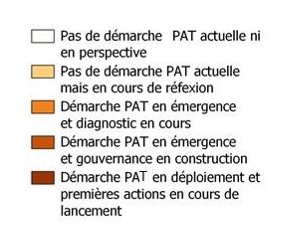 2
30
3
4
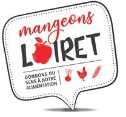 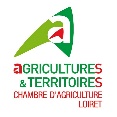 27
29
5
28
26
6
8
9
10
14
25
13
7
12
24
15
11
16
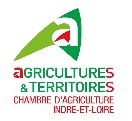 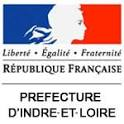 20
23
19
31
22
18
17
21
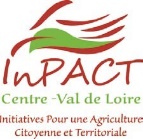 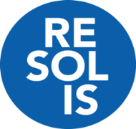 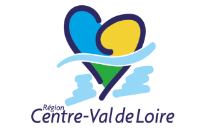 [Speaker Notes: Rajout des CC Touraine Ouest Val de Loire et CC Gâtine Racan (à la place de Pays Loire Nature), ce qui fait 38 territoires en tout
Changement de catégorie: 
1>2 : CC Touraine Ouest Val de Loire / CC Gâtine Racan / CC Castelrenaudais 
2>3 : Chartres Métropole / PETR Centre Cher/ CC Touraine Vallée de l’Indre / Pays de Valencay en Berry
3>4 : CC Eguzon Argenton Val de Creuse
4>3:  CC Loche Sud Touraine / PNR de la Brenne / Pays Castelroussin/ Orléans Métropole]
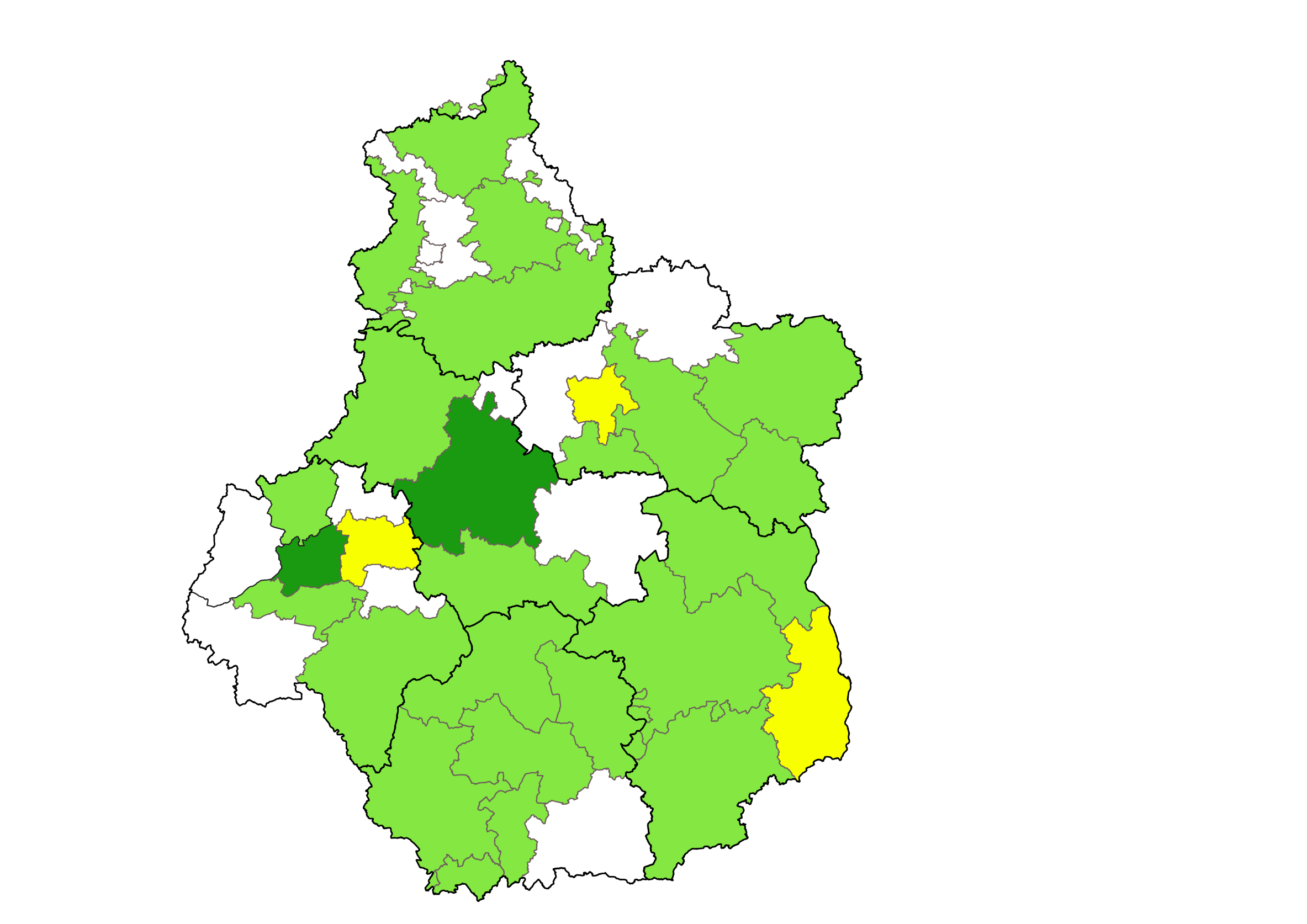 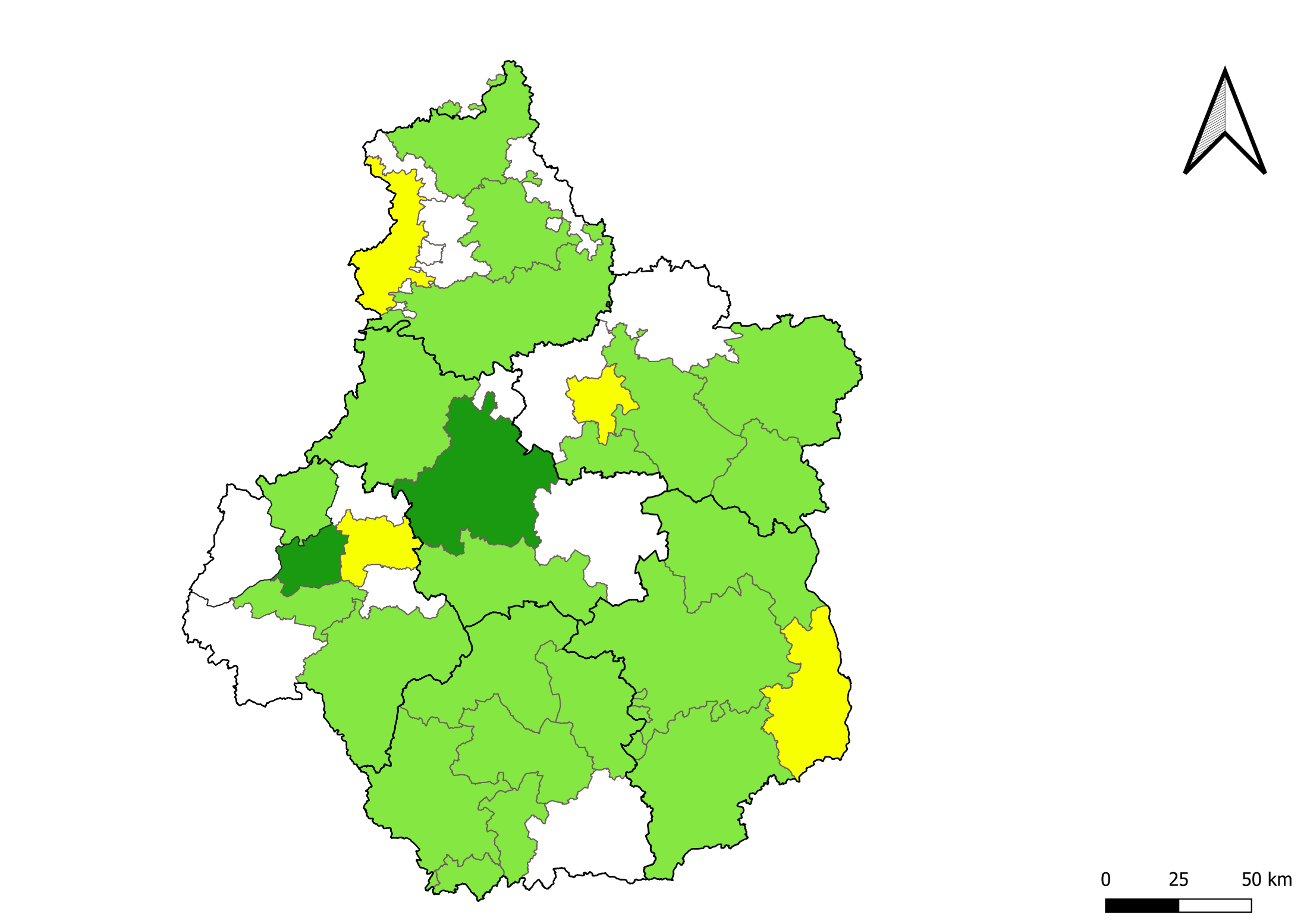 CA Pays de
    Dreux
PNR du                  Perche
Chartres
Métropole
Dynamique des structures en 2021
Orléans Métropole
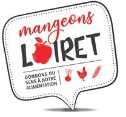 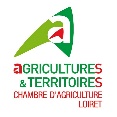 Département Loiret
Pays Dunois+CC Cœur de Beauce
CC Castelrenaudais
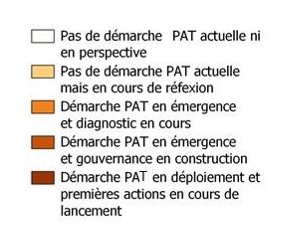 PETR Gâtinais montargois
CC  Touraine Est Vallée  
+ CC du Val d’Amboise
PETR                           forêt 
     d’Orléans Loire         Sologne
Pays Vendômois
CC Gâtine et Choisilles – Pays de Racan
Pays des Châteaux
Pays du  Giennois
CC Touraine Ouest Val de Loire
Pays Sancerre
Sologne
Tours Métropole Val de Loire
Pays Vallée du Cher et du Romorantinais
CC 
    Loches Sud Touraine
PETR Centre Cher
CC Touraine Vallée de l’Indre
Pays de
Valençay en
         Berry
Pays du Chinonais
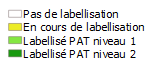 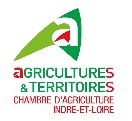 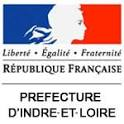 Département Indre et Loire
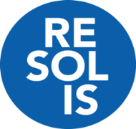 Pays Loire val d’Aubois
Pays Castelroussin      Val de l’Indre
Pays Berry Saint- Amandois
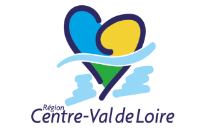 PNR de la Brenne
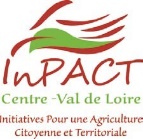 Pays de la Châtre en Berry
Pays d’Issoudun et de Champagne Berrichonne
CC Eguzon-Argenton -Val de Creuse
[Speaker Notes: Rajout des CC Touraine Ouest Val de Loire et CC Gâtine Racan (à la place de Pays Loire Nature), ce qui fait 38 territoires en tout
Changement de catégorie: 
1>2 : CC Touraine Ouest Val de Loire / CC Gâtine Racan / CC Castelrenaudais 
2>3 : Chartres Métropole / PETR Centre Cher/ CC Touraine Vallée de l’Indre / Pays de Valencay en Berry
3>4 : CC Eguzon Argenton Val de Creuse
4>3:  CC Loche Sud Touraine / PNR de la Brenne / Pays Castelroussin/ Orléans Métropole]
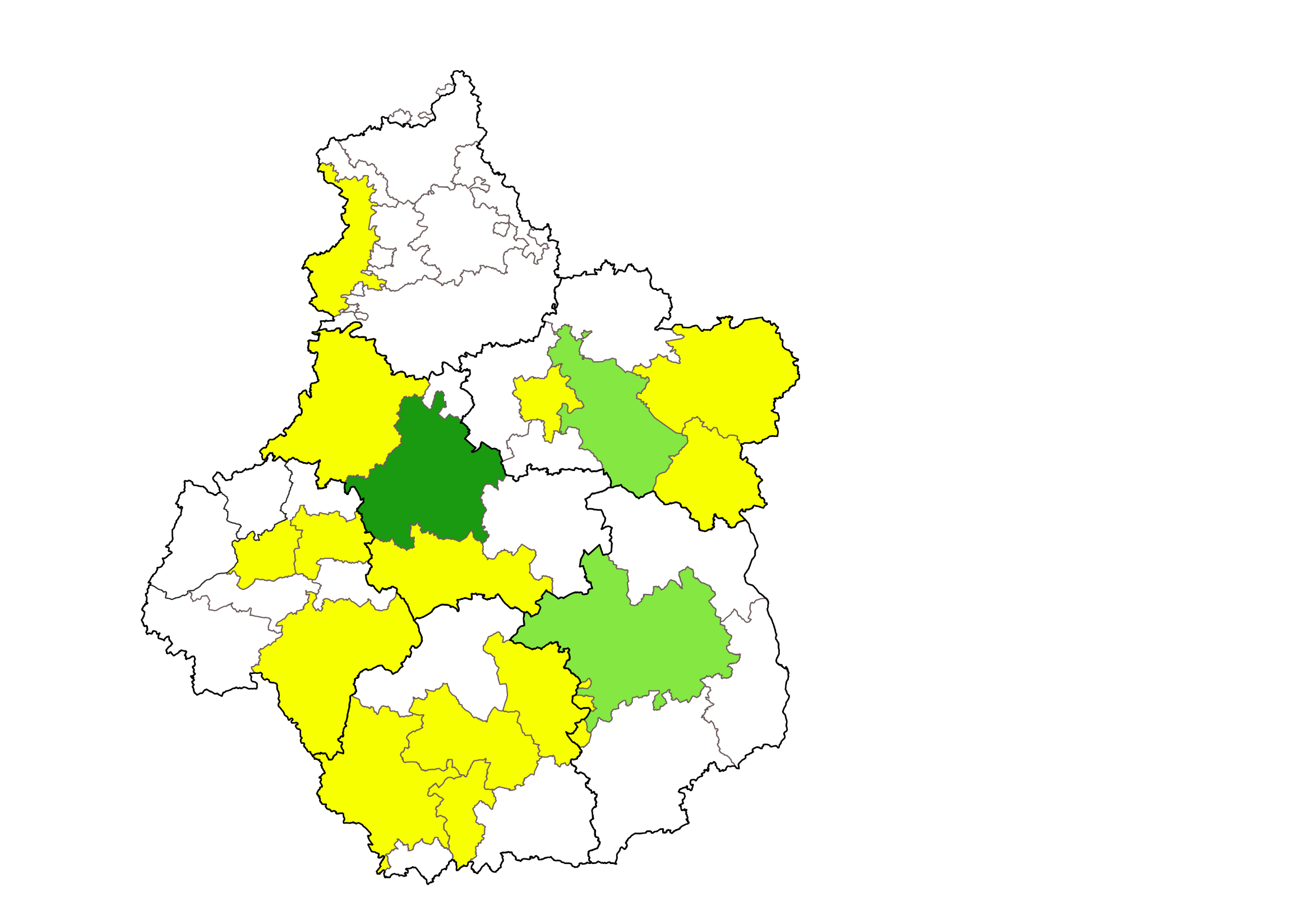 Dynamique des structures en 2020
Orléans Métropole
PNR du Perche
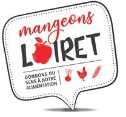 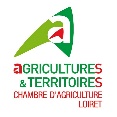 PAT du Loiret
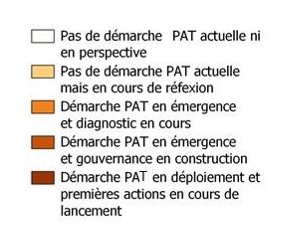 CC  Touraine Est Vallée  + CC du Val d’Amboise
PETR Gâtinais montargois
PETR 
Forêt d’Orléans    Loire     Sologne
Pays Vendômois
Pays du  Giennois
Pays des Châteaux
Tours Métropole Val de Loire
Pays Vallée du Cher et du Romorantinais
PETR Centre Cher
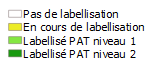 CC 
 Loches Sud Touraine
Pays d’Issoudun et de Champagne Berrichonne
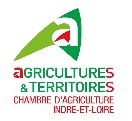 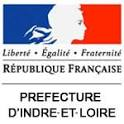 PAT d’Indre-et-Loire
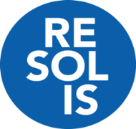 Pays Castelroussin        Val de l’Indre
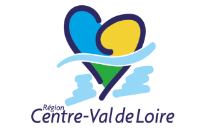 PNR de la Brenne
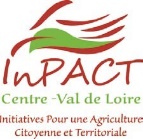 CC Eguzon-Argenton -Val de Creuse
[Speaker Notes: Rajout des CC Touraine Ouest Val de Loire et CC Gâtine Racan (à la place de Pays Loire Nature), ce qui fait 38 territoires en tout
Changement de catégorie: 
1>2 : CC Touraine Ouest Val de Loire / CC Gâtine Racan / CC Castelrenaudais 
2>3 : Chartres Métropole / PETR Centre Cher/ CC Touraine Vallée de l’Indre / Pays de Valencay en Berry
3>4 : CC Eguzon Argenton Val de Creuse
4>3:  CC Loche Sud Touraine / PNR de la Brenne / Pays Castelroussin/ Orléans Métropole]
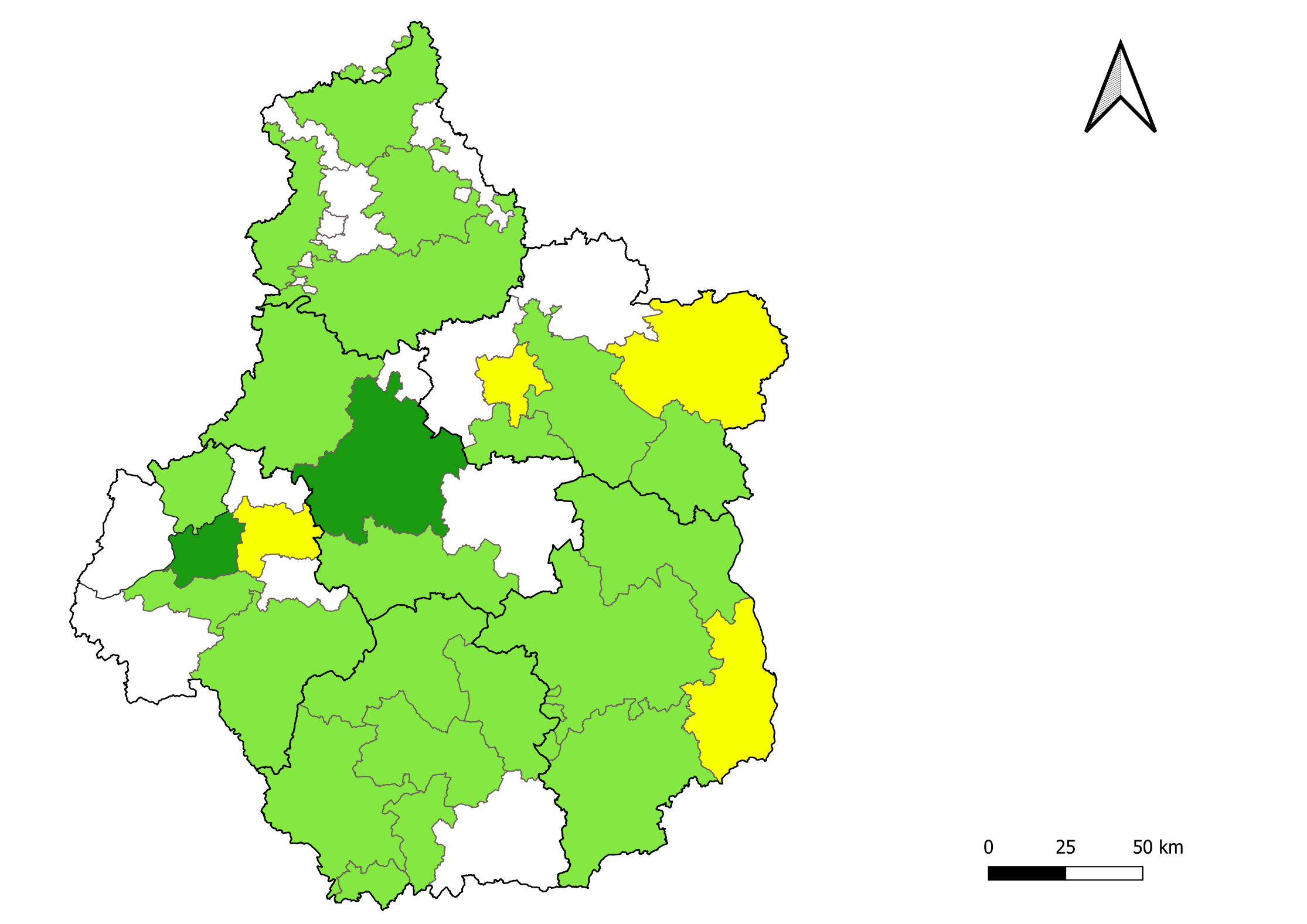 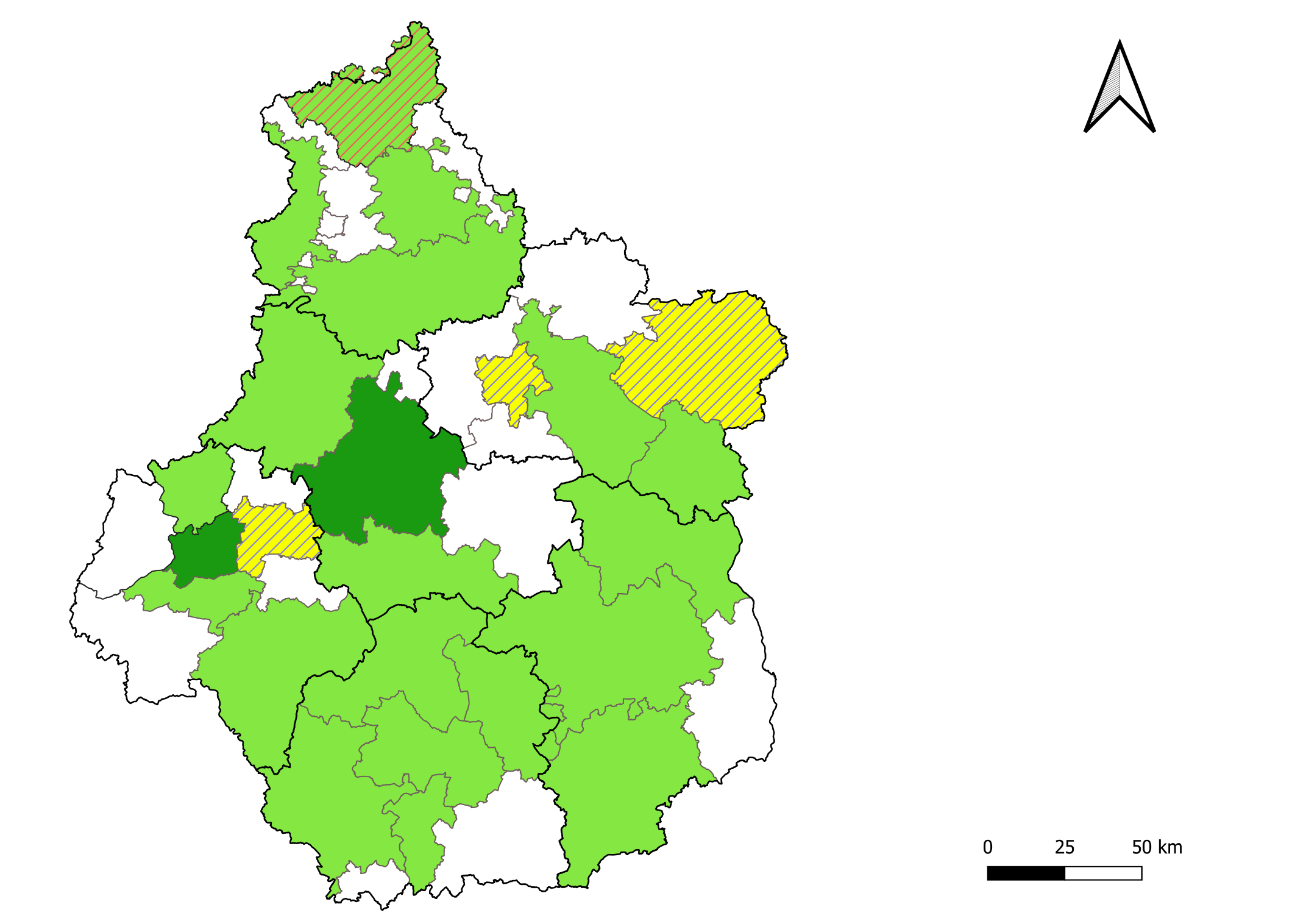 CA Pays de Dreux
Orléans Métropole
Dynamique des structures en 2021
PNR du Perche
Chartres
 Métropole
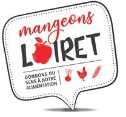 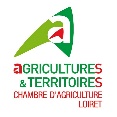 PAT du Loiret
PAT Beauce Dunois
CC Castelrenaudais
PETR Gâtinais montargois
CC  Touraine Est Vallée  + CC du Val d’Amboise
Pays Vendômois
PETR  Forêt  d’Orléans Loire Sologne
CC Gâtine et Choisilles – Pays de Racan
Pays des Châteaux
Pays du  Giennois
CC Touraine Ouest Val de Loire
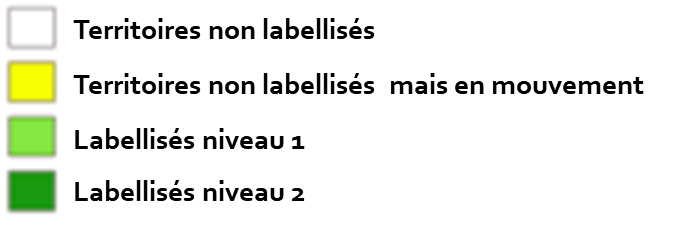 Pays Sancerre
Sologne
Tours Métropole Val de Loire
Pays Vallée du Cher et du Romorantinais
CC Touraine Vallée de l’Indre
PETR Centre Cher
Pays de Valençay en Berry
Pays du Chinonais
CC 
 Loches Sud Touraine
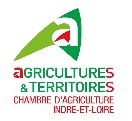 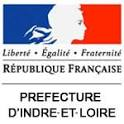 PAT d’Indre-et-Loire
Pays Loire Val d’Aubois
Pays Castelroussin        Val de l’Indre
Pays Berry Saint- Amandois
Pays d’Issoudun et de Champagne Berrichonne
PNR de la Brenne
Pays de la Châtre en Berry
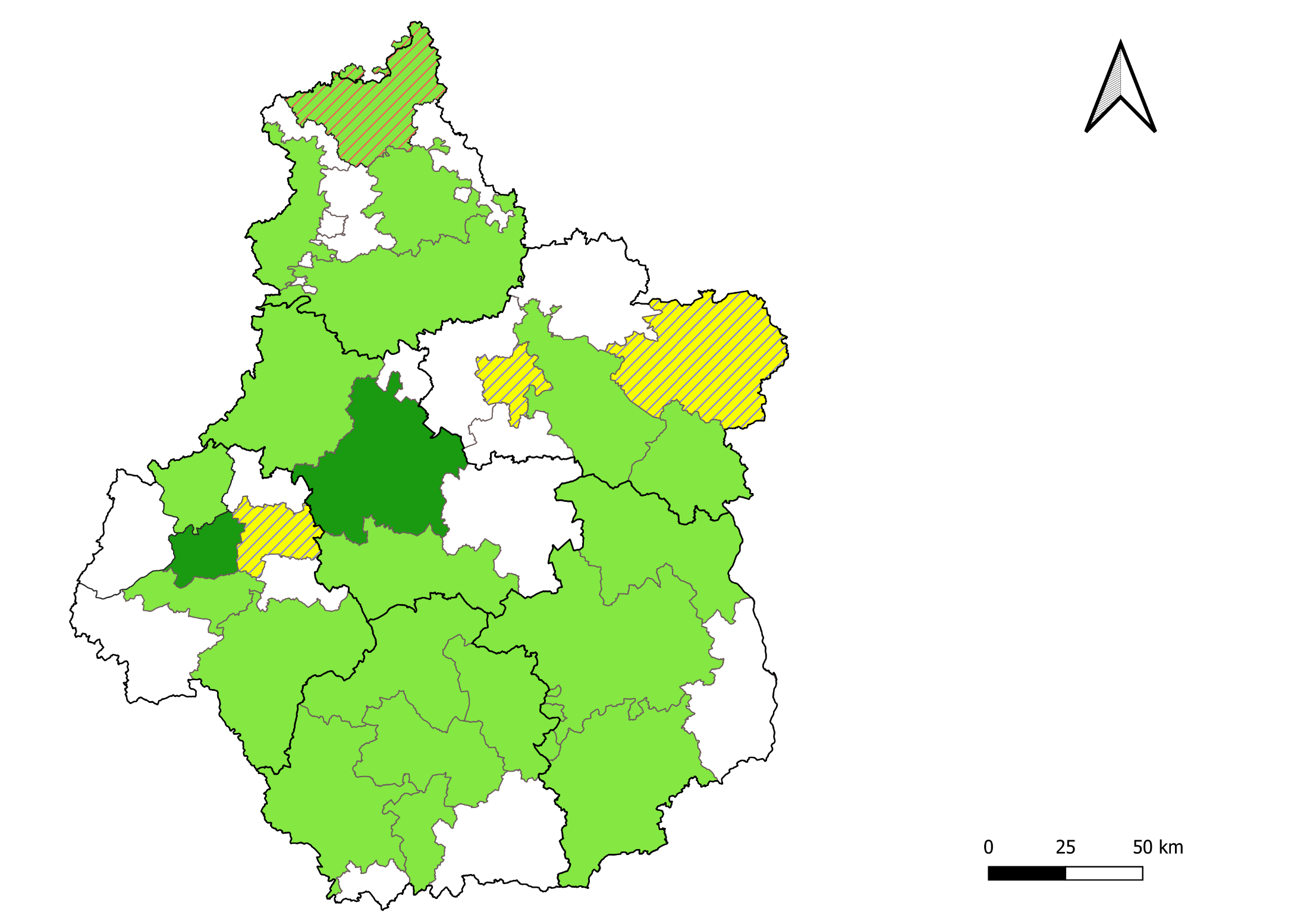 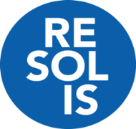 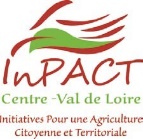 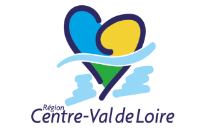 CC Eguzon-Argenton -Val de Creuse
[Speaker Notes: Rajout des CC Touraine Ouest Val de Loire et CC Gâtine Racan (à la place de Pays Loire Nature), ce qui fait 38 territoires en tout
Changement de catégorie: 
1>2 : CC Touraine Ouest Val de Loire / CC Gâtine Racan / CC Castelrenaudais 
2>3 : Chartres Métropole / PETR Centre Cher/ CC Touraine Vallée de l’Indre / Pays de Valencay en Berry
3>4 : CC Eguzon Argenton Val de Creuse
4>3:  CC Loche Sud Touraine / PNR de la Brenne / Pays Castelroussin/ Orléans Métropole]
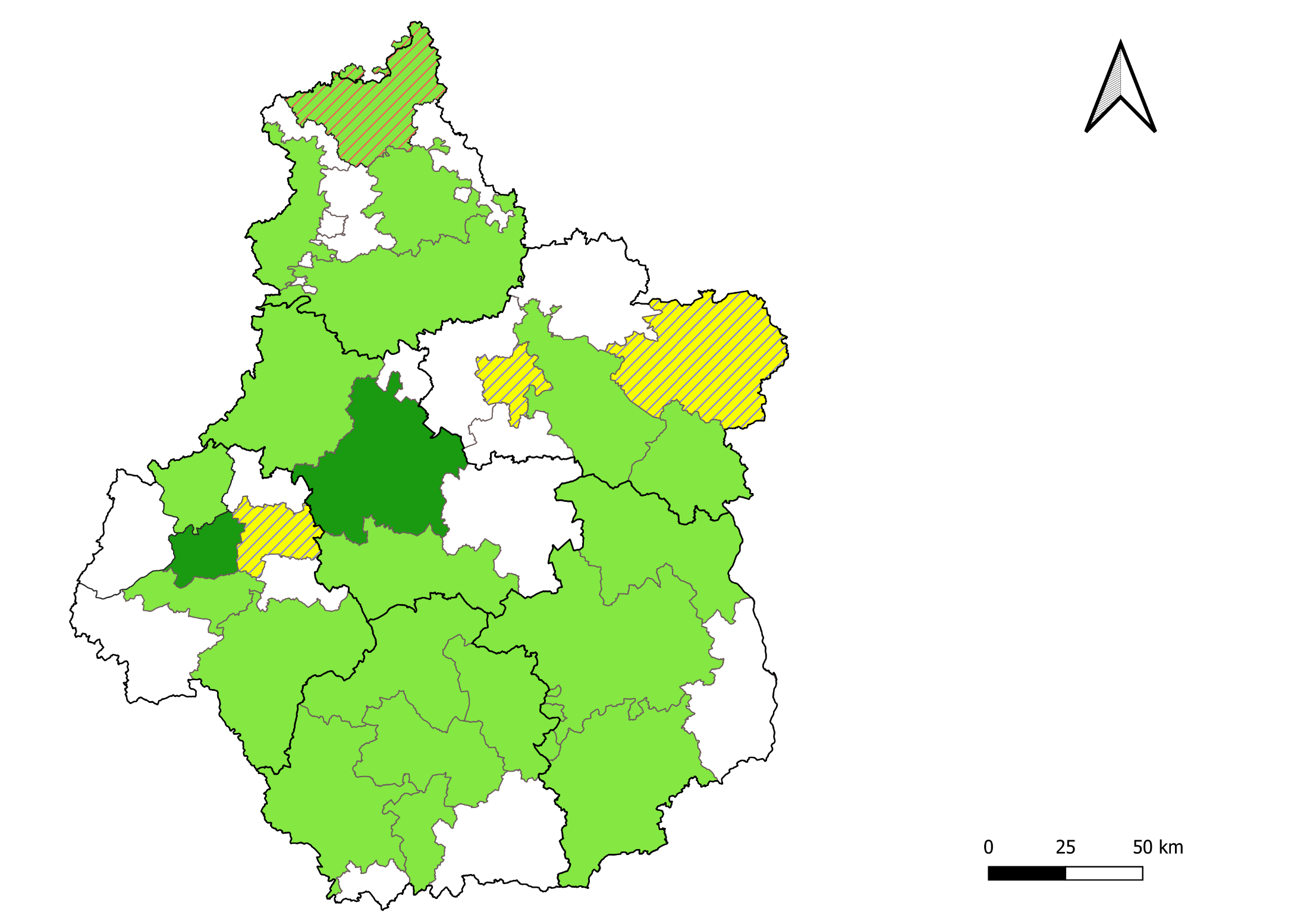 CA Pays de Dreux
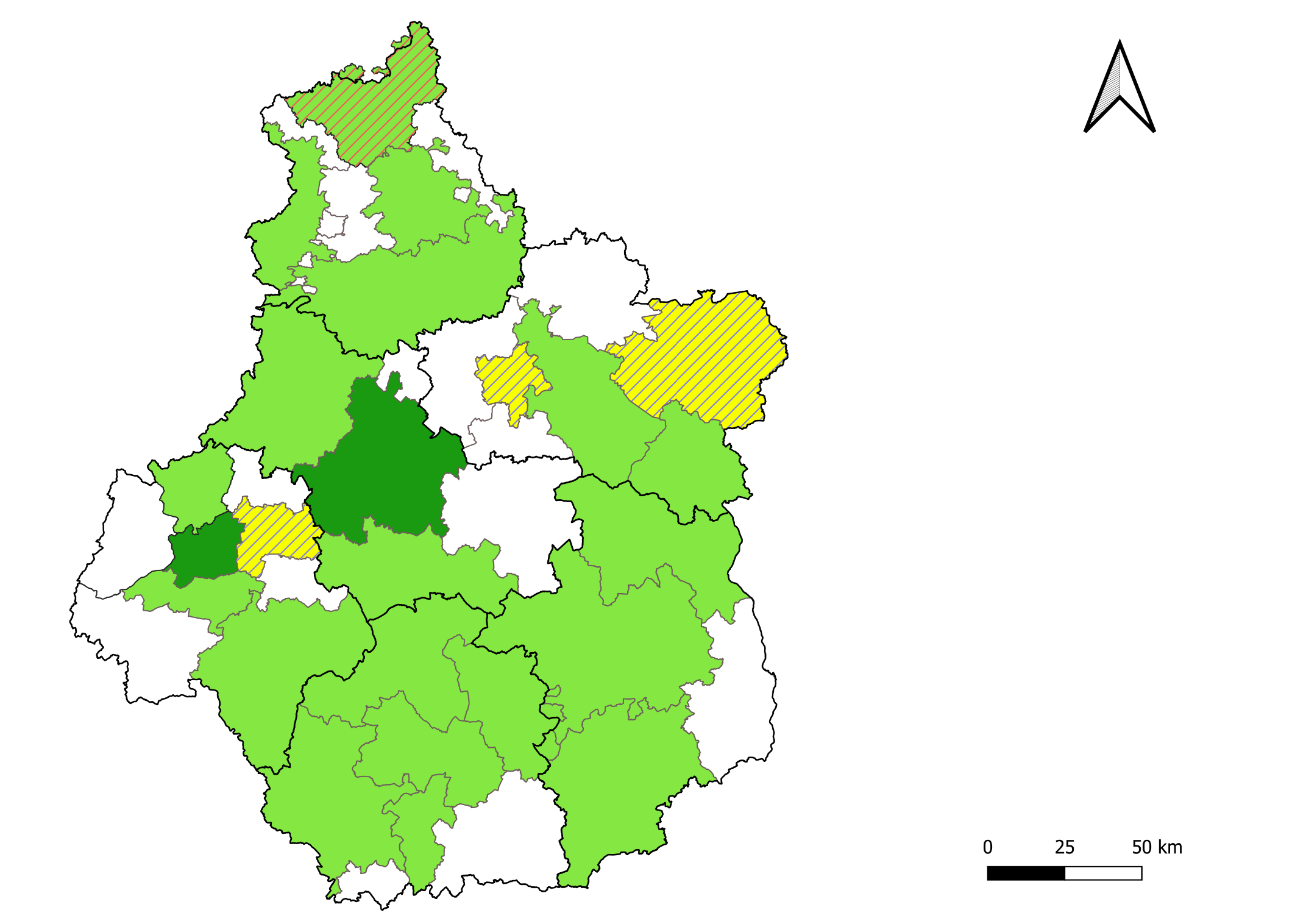 Orléans Métropole
Dynamique des structures en 2021
Chartres
 Métropole
PNR du Perche
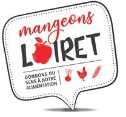 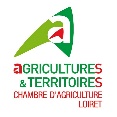 Département Loiret
Pays Dunois+CC Cœur de Beauce
CC Castelrenaudais
CC  Touraine Est Vallée  + CC du Val d’Amboise
PETR Gâtinais montargois
Pays Vendômois
CC Gâtine et Choisilles – Pays de Racan
PETR  forêt  d’Orléans Loire Sologne
Pays des Châteaux
Pays du  Giennois
CC Touraine Ouest Val de Loire
Pays Sancerre
Sologne
Tours Métropole Val de Loire
Pays Vallée du Cher et du Romorantinais
CC 
 Loches Sud Touraine
PETR Centre Cher
CC Touraine Vallée de l’Indre
Pays du Chinonais
Pays de
Valençay en
         Berry
Pays d’Issoudun et de Champagne Berrichonne
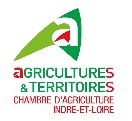 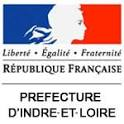 Département Indre-et-Loire
Pays Castelroussin        Val de l’Indre
Pays Berry Saint- Amandois
PNR de la Brenne
Pays de la Châtre en Berry
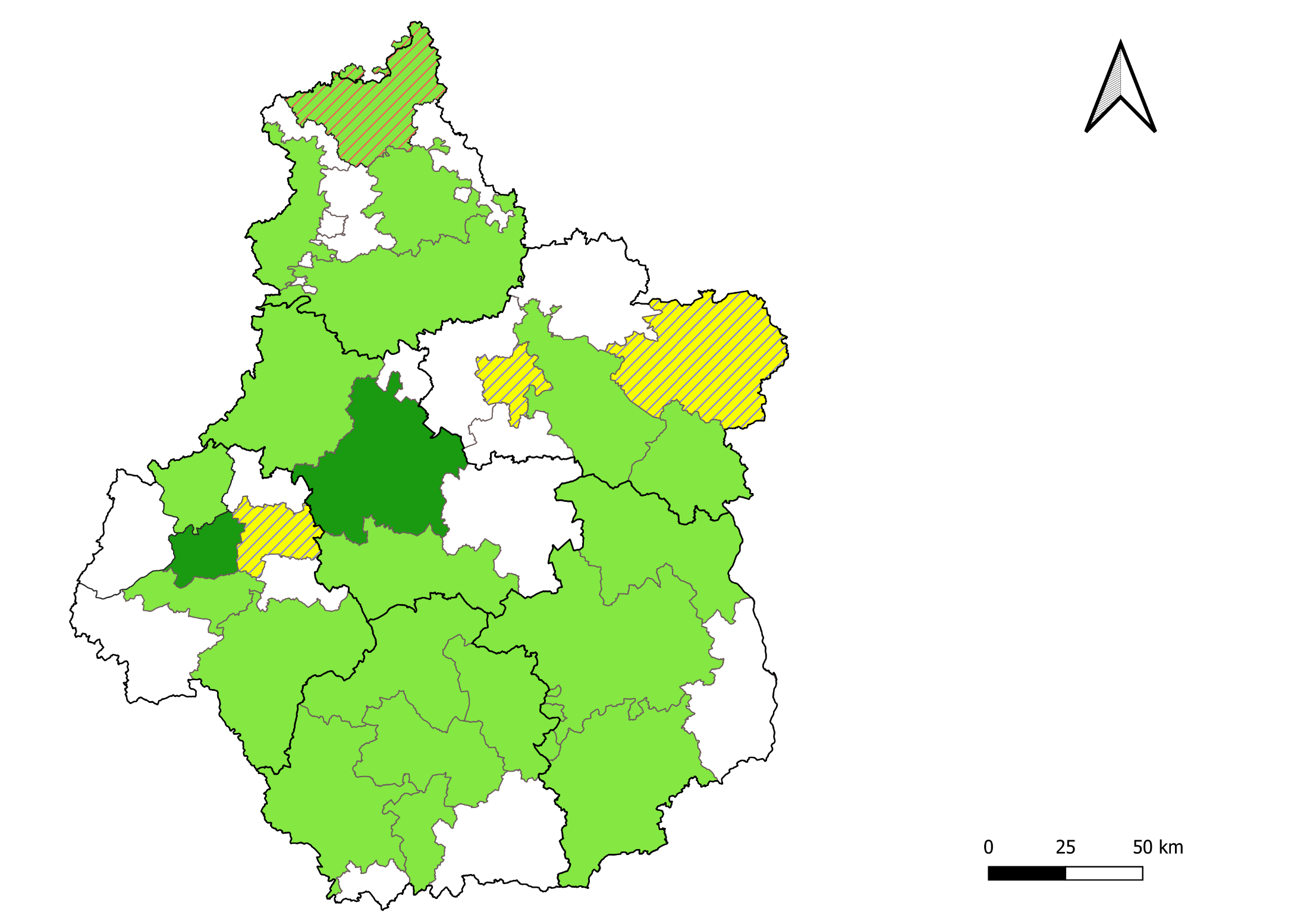 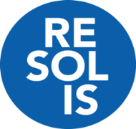 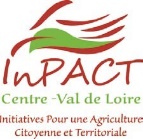 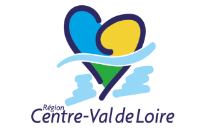 CC Eguzon-Argenton -Val de Creuse
[Speaker Notes: Rajout des CC Touraine Ouest Val de Loire et CC Gâtine Racan (à la place de Pays Loire Nature), ce qui fait 38 territoires en tout
Changement de catégorie: 
1>2 : CC Touraine Ouest Val de Loire / CC Gâtine Racan / CC Castelrenaudais 
2>3 : Chartres Métropole / PETR Centre Cher/ CC Touraine Vallée de l’Indre / Pays de Valencay en Berry
3>4 : CC Eguzon Argenton Val de Creuse
4>3:  CC Loche Sud Touraine / PNR de la Brenne / Pays Castelroussin/ Orléans Métropole]
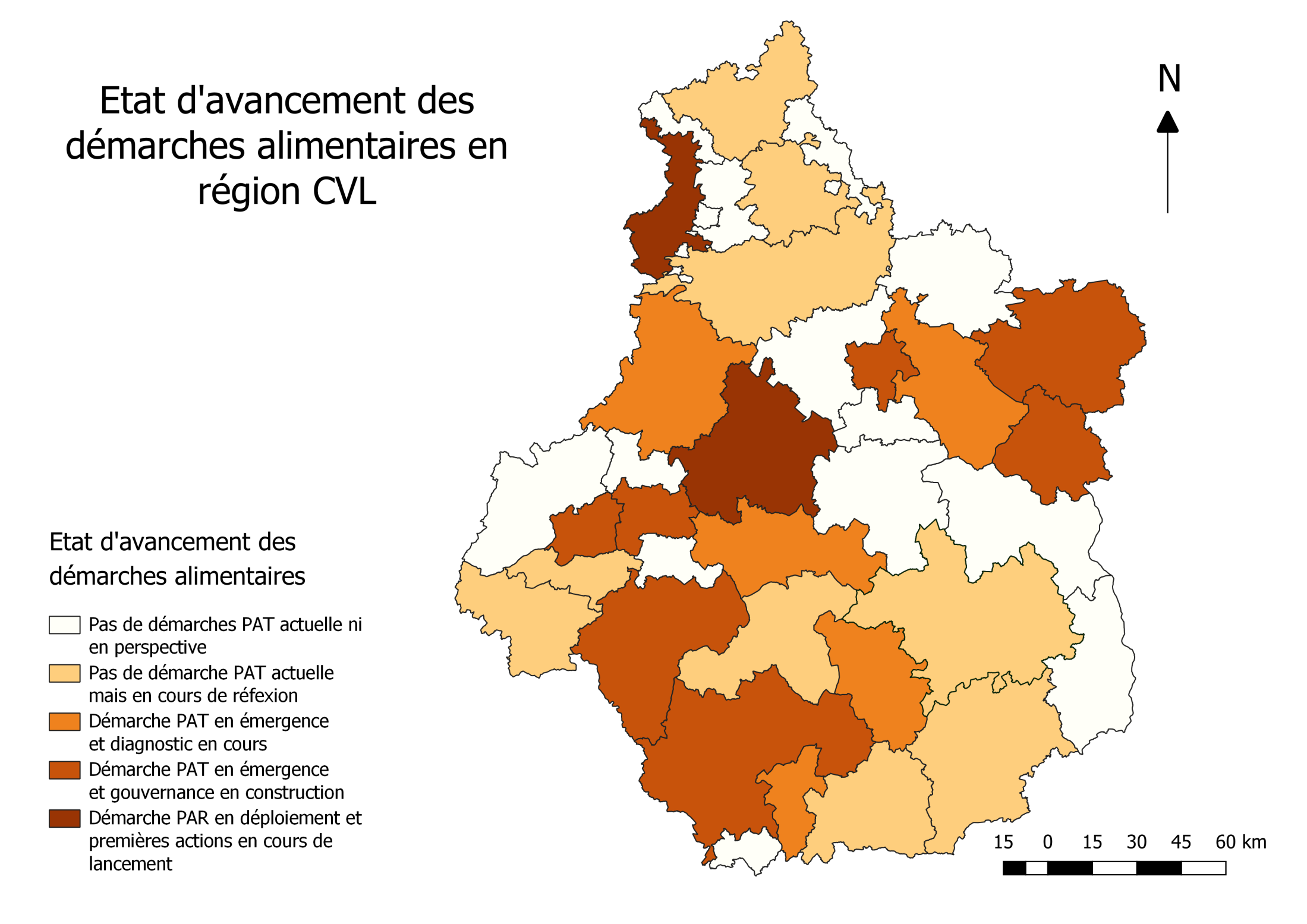 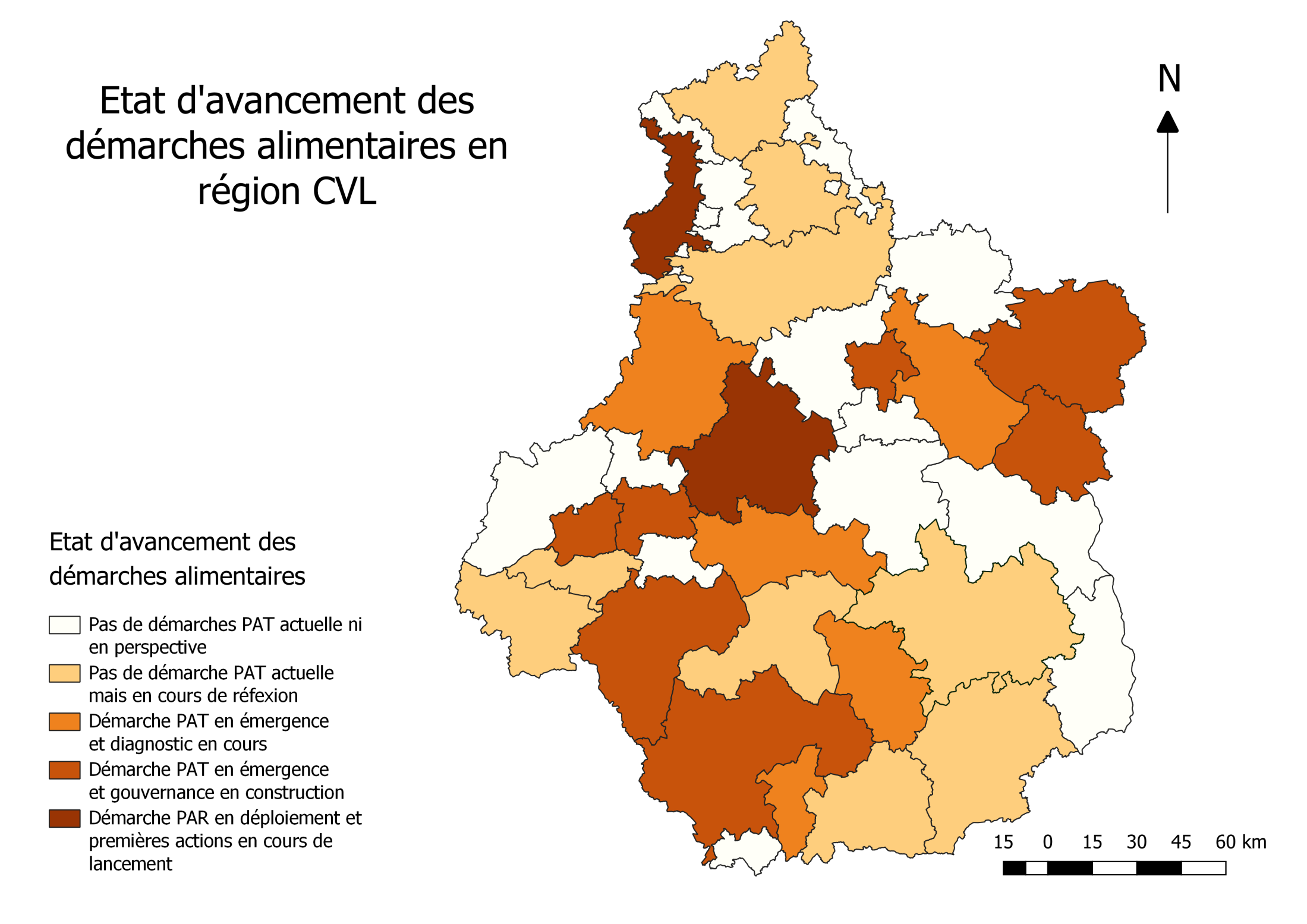 T
CA du 
Pays de Dreux
Orléans Métropole
Chartres 
Métropole
PNR du 
Perche
T
Pays Dunois 
CC Cœur de 
Beauce
PETR Montargois-en-Gâtinais
CC Touraine Est Vallée et CC du Val d’Amboise
PETR 
forêt
Pays Vendômois
d’Orléans Loire
Tours Métropole
Sologne
Pays Giennois
Pays des Châteaux
CC Touraine Vallée de l’Indre
Pays Vallée du Cher et du Romorantinais
Pays d’Issoudun et de Champagne Berrichonne
CC Loches Sud Touraine
PETR Centre 
Cher
CC Chinon Vienne et Loire et CC Touraine Val de Vienne
Pays Berry 
Saint 
Amandois
PNR de la Brenne et 
Pays Calstelroussin 
Val de 
l’Indre
Pays de Valençay en Berry
Pays de la Châtre en Berry
CC Eguzon-Argenton-Val de Creuse
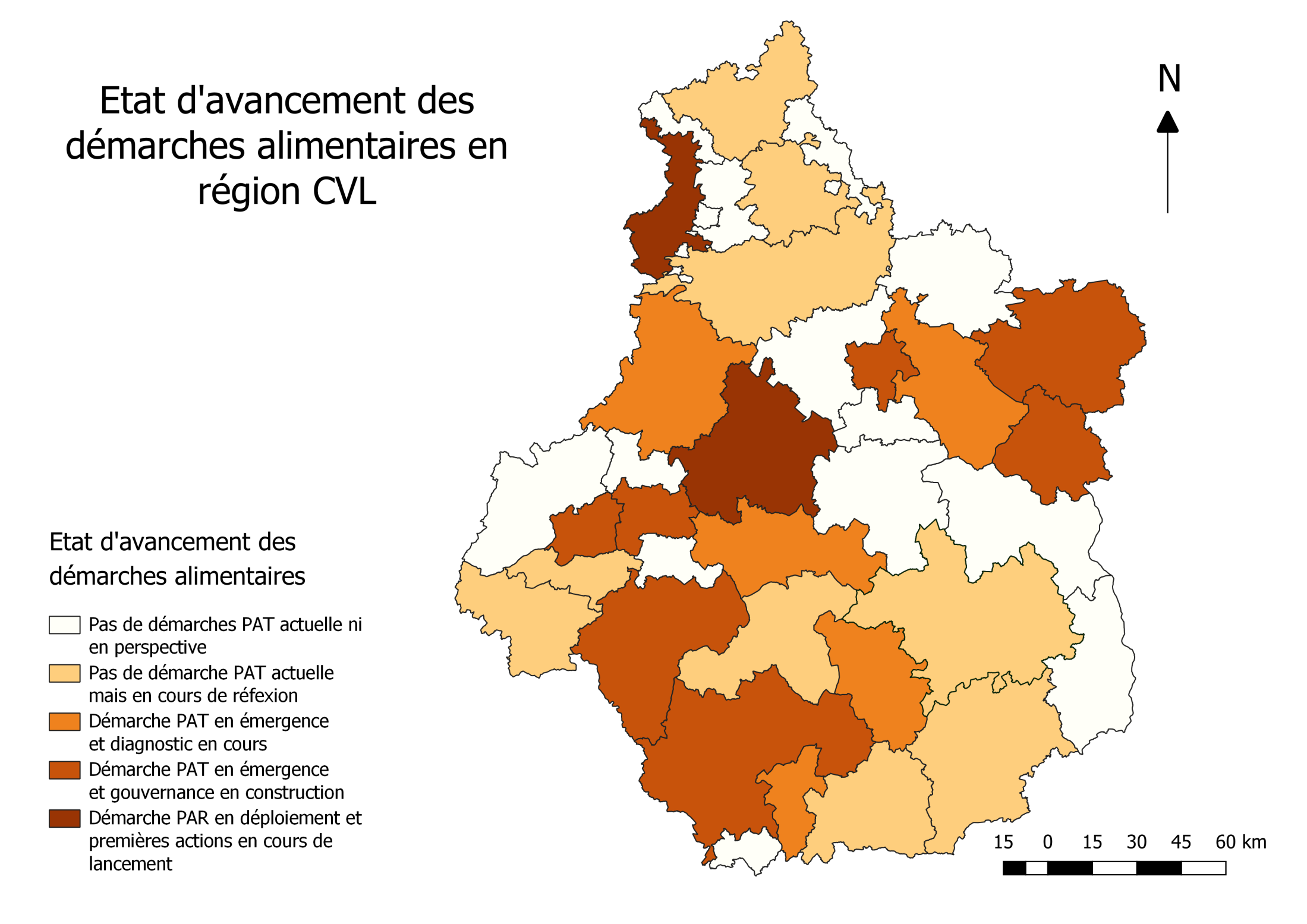 [Speaker Notes: Etapes d’avancement des démarches alimentaires en RCVL]
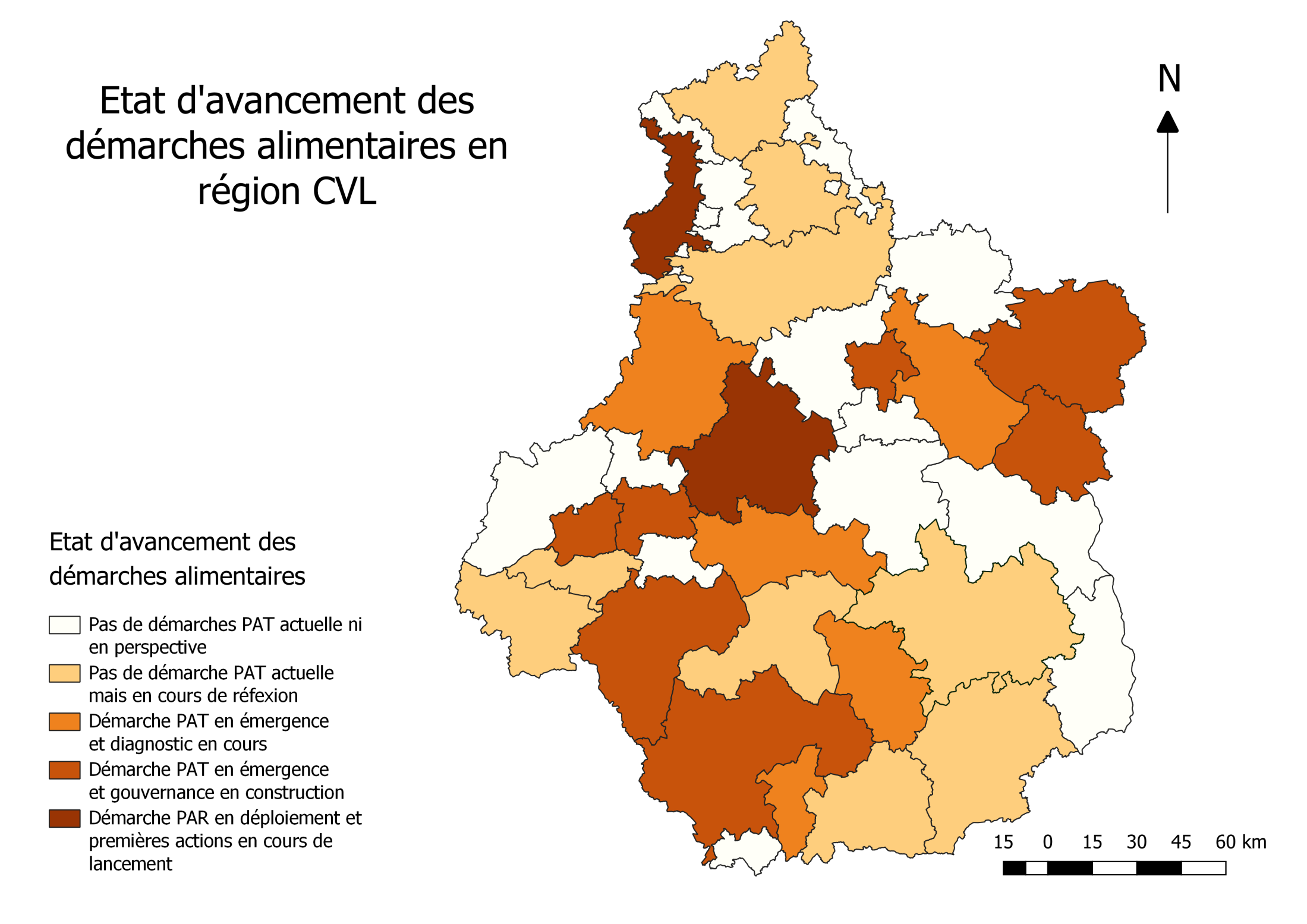 T
CA du 
Pays de Dreux
Orléans Métropole
Chartres 
Métropole
PNR du 
Perche
T
Pays Dunois 
CC Cœur de 
Beauce
PETR Montargois-en-Gâtinais
CC Touraine Est Vallée et CC du Val d’Amboise
PETR 
forêt
Pays Vendômois
d’Orléans Loire
Tours Métropole
Sologne
Pays Giennois
Pays des Châteaux
CC Touraine Vallée de l’Indre
Pays Vallée du Cher et du Romorantinais
Pays d’Issoudun et de Champagne Berrichonne
CC Loches Sud Touraine
PETR Centre 
Cher
CC Chinon Vienne et Loire et CC Touraine Val de Vienne
Pays Berry 
Saint 
Amandois
PNR de la Brenne et 
Pays Calstelroussin 
Val de 
l’Indre
Pays de Valençay en Berry
Pays de la Châtre en Berry
CC Eguzon-Argenton-Val de Creuse
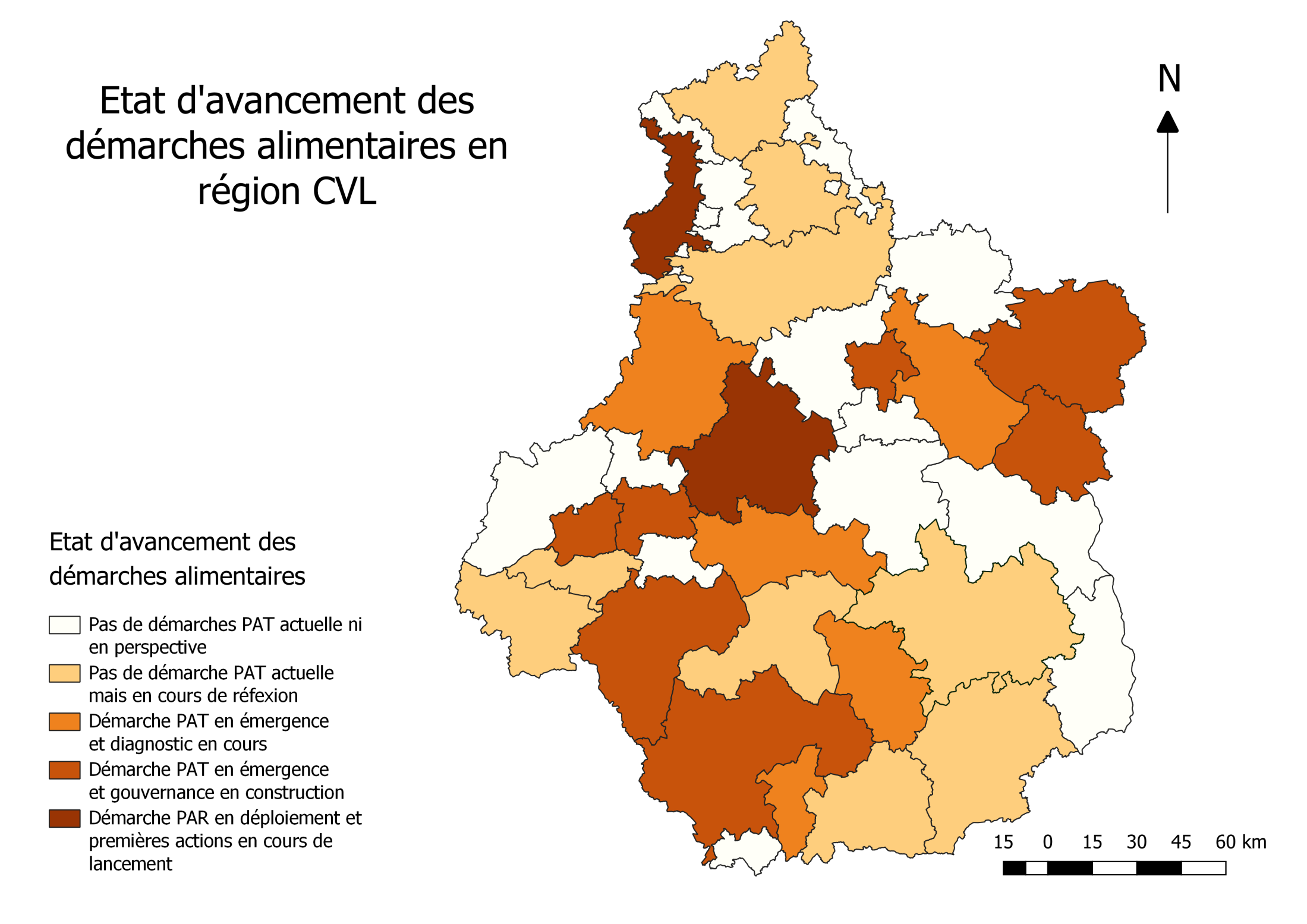 [Speaker Notes: Etapes d’avancement des démarches alimentaires en RCVL]
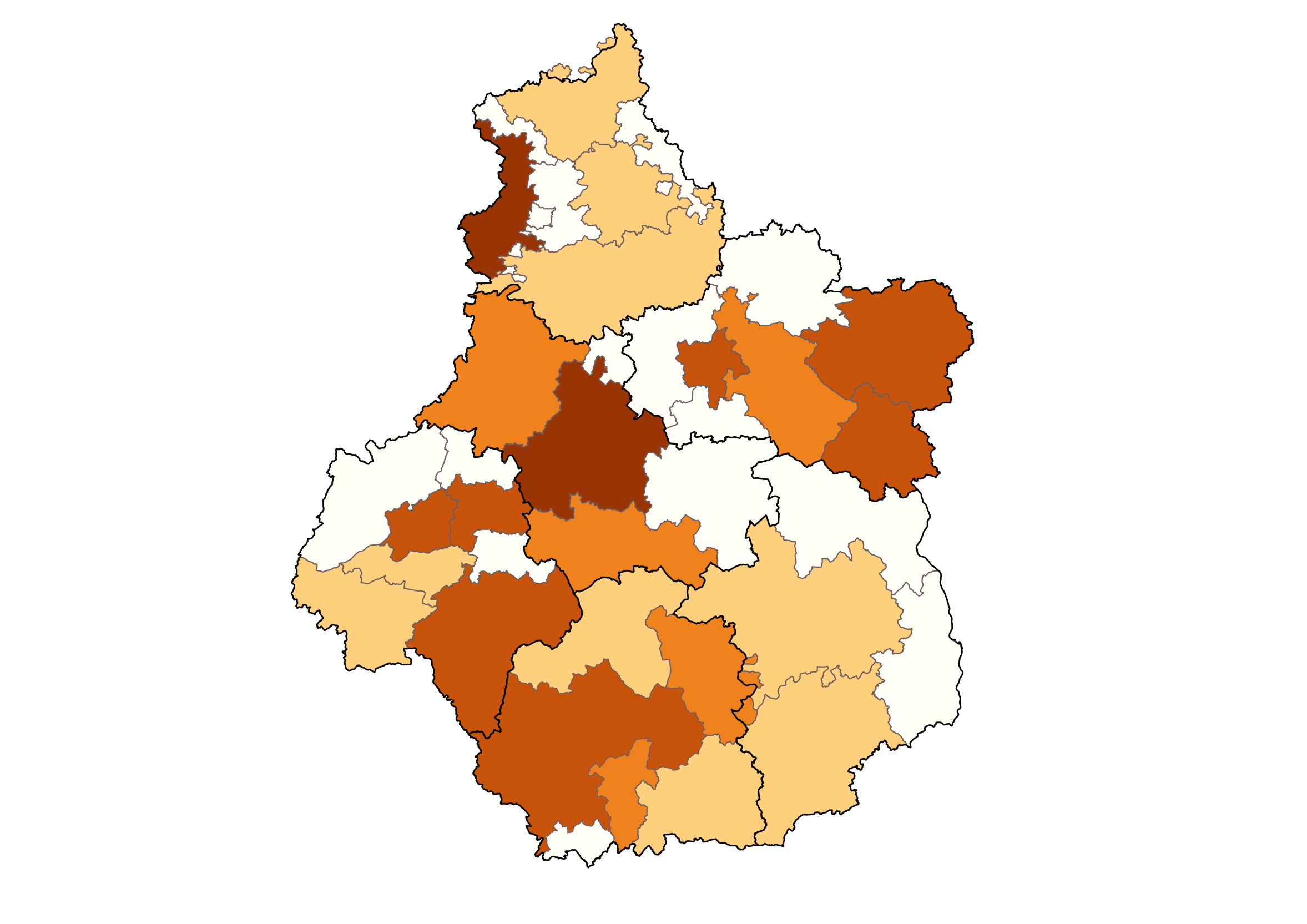 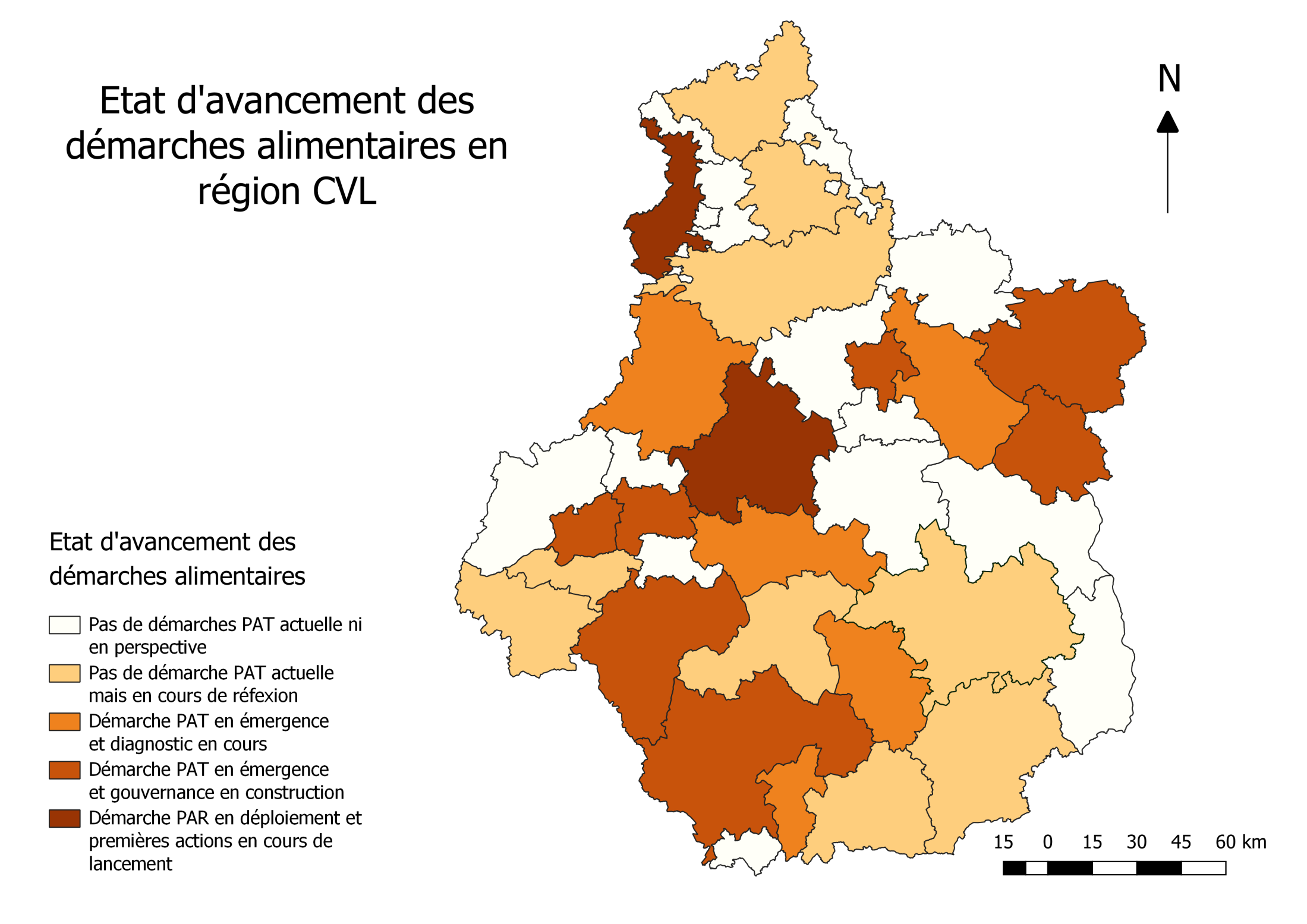 T
CA du 
Pays de Dreux
Orléans Métropole
Chartres 
Métropole
PNR du 
Perche
T
Pays Dunois 
CC Cœur de 
Beauce
PETR Montargois-en-Gâtinais
CC Touraine Est Vallée et CC du Val d’Amboise
PETR 
forêt
Pays Vendômois
d’Orléans Loire
Tours Métropole
Sologne
Pays Giennois
Pays des Châteaux
CC Touraine Vallée de l’Indre
Pays Vallée du Cher et du Romorantinais
Pays d’Issoudun et de Champagne Berrichonne
CC Loches Sud Touraine
PETR Centre 
Cher
CC Chinon Vienne et Loire et CC Touraine Val de Vienne
Pays Berry 
Saint 
Amandois
PNR de la Brenne et 
Pays Calstelroussin 
Val de 
l’Indre
Pays de Valençay en Berry
Pays de la Châtre en Berry
CC Eguzon-Argenton-Val de Creuse
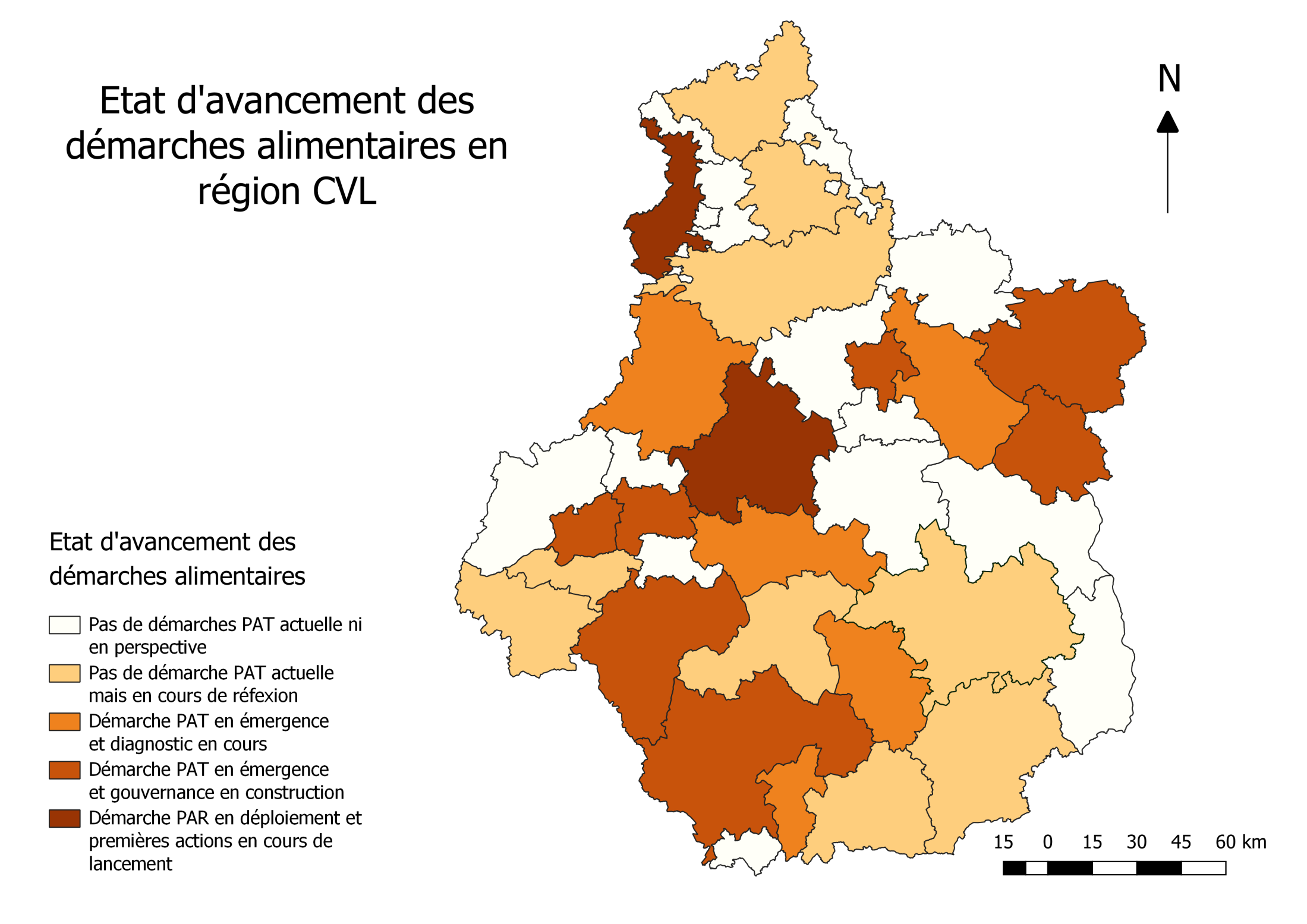 [Speaker Notes: Etapes d’avancement des démarches alimentaires en RCVL]
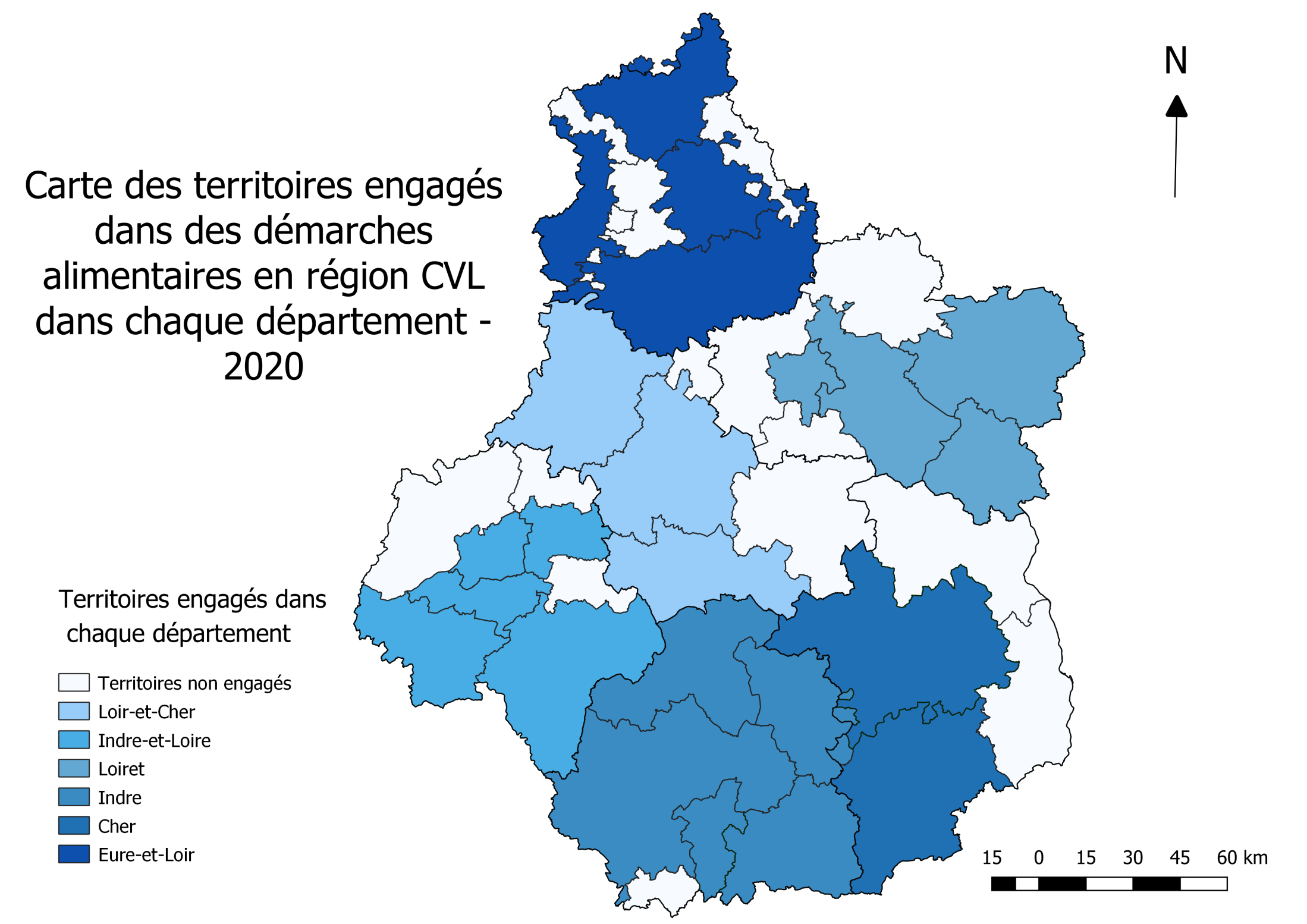 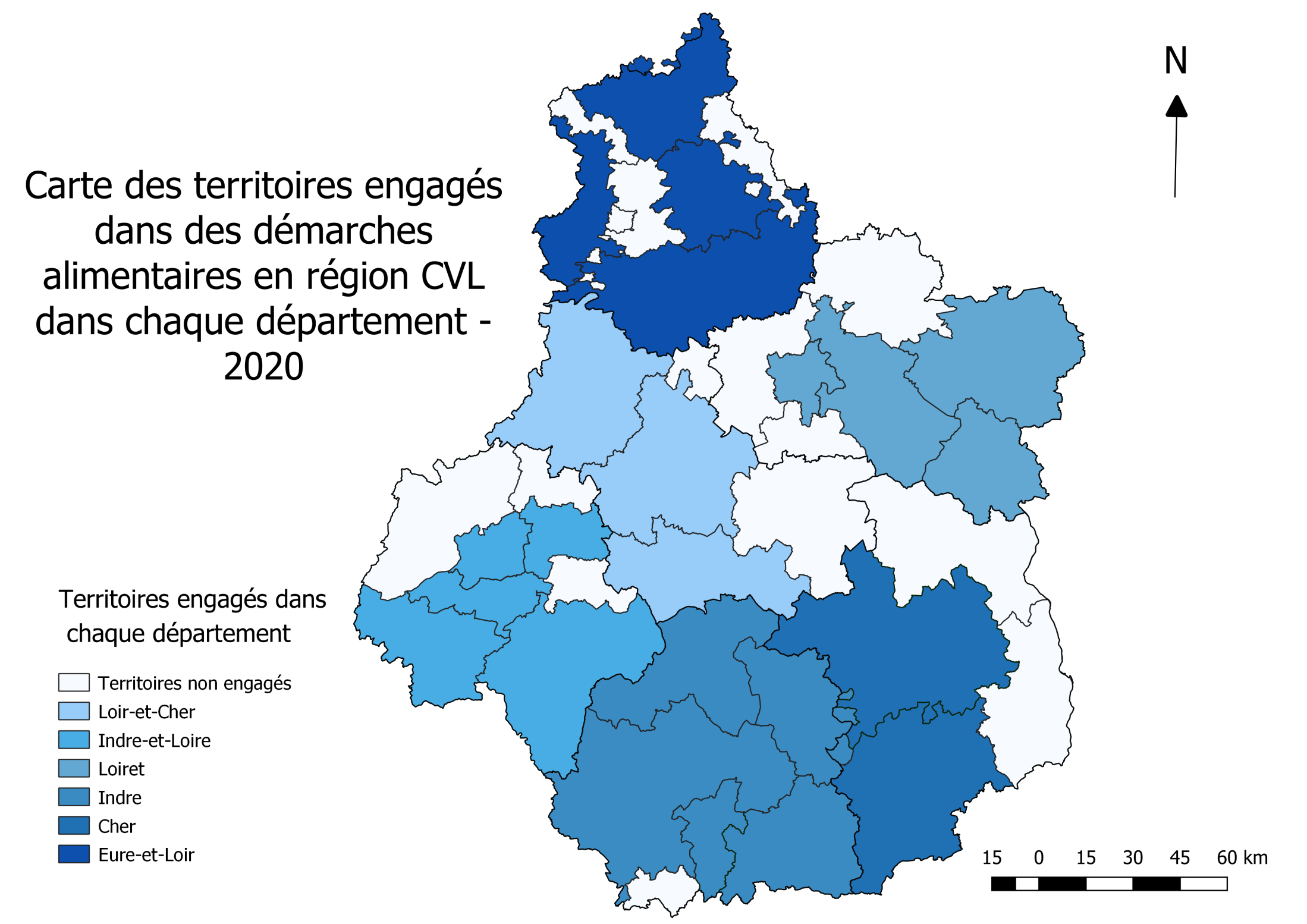 CA du 
Pays de Dreux
Orléans Métropole
PNR du 
Perche
T
Chartres 
Métropole
Pays Dunois 
CC Cœur de 
Beauce
PETR Montargois-en-Gâtinais
CC Touraine Est Vallée et CC du Val d’Amboise
PETR 
forêt
Pays Vendômois
d’Orléans Loire
Tours Métropole
Sologne
Pays Giennois
Pays des Châteaux
CC Touraine Vallée de l’Indre
Pays Vallée du Cher et du Romorantinais
Pays d’Issoudun et de Champagne Berrichonne
PETR Centre 
Cher
CC Loches Sud Touraine
CC Chinon Vienne et Loire et CC Touraine Val de Vienne
PNR de la Brenne et 
Pays Calstelroussin 
Val de 
l’Indre
Pays Berry 
Saint 
Amandois
Pays de Valençay en Berry
Pays de la Châtre en Berry
CC Eguzon-Argenton-Val de Creuse
[Speaker Notes: Répartition des structures engagées par département]
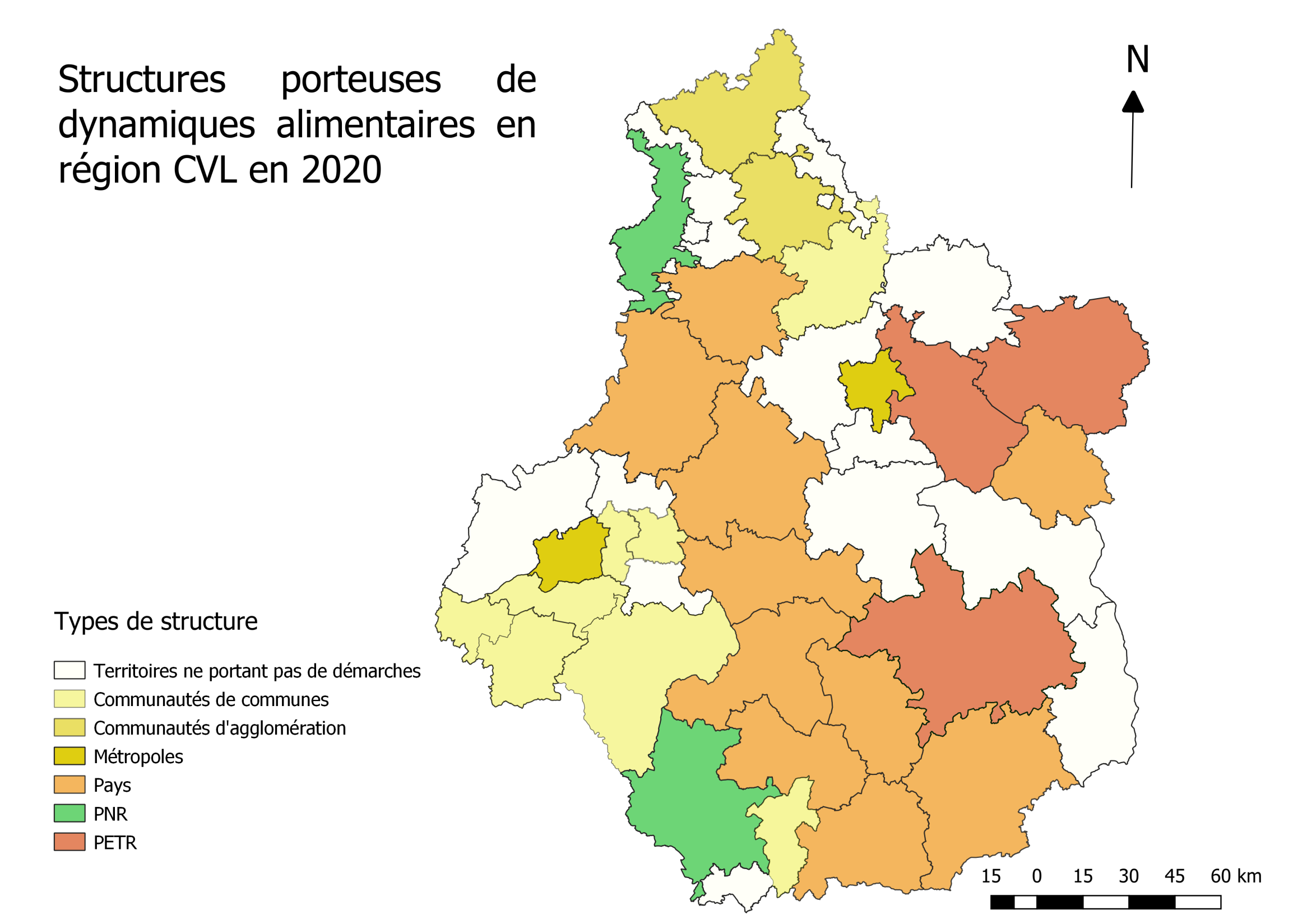 T
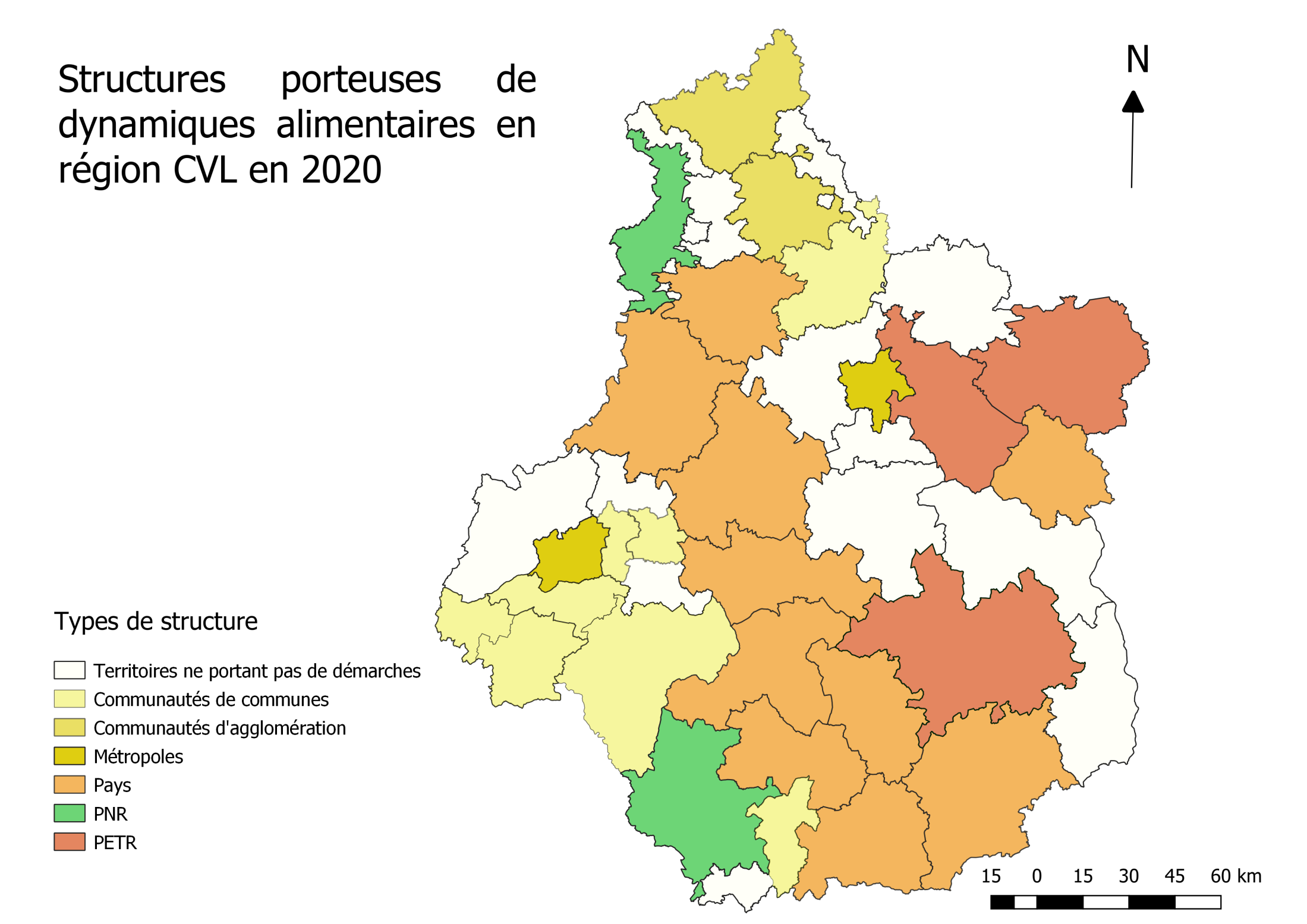 s
CA du 
Pays de Dreux
Orléans Métropole
PNR du 
Perche
Chartres 
Métropole
CC Cœur de 
Beauce
Pays Dunois
PETR Montargois-en-Gâtinais
CC du Val d’Amboise
PETR 
forêt
Pays Vendômois
d’Orléans Loire
CC Touraine Est Vallée
Sologne
Pays Giennois
Pays des Châteaux
Tours Métropole
Pays Vallée du Cher et du Romorantinais
CC Touraine Vallée de l’Indre
Pays d’Issoudun et de Champagne Berrichonne
CC Loches Sud Touraine
PETR Centre 
Cher
Pays de 
Valençay 
en Berry
CC Chinon Vienne et Loire
Pays Calstelroussin 
Val de  l’Indre
Pays Berry 
Saint 
Amandois
CC Touraine Val 
de Vienne
PNR de la Brenne
Pays de la Châtre en Berry
CC Eguzon-Argenton-Val de Creuse
[Speaker Notes: Types de structure porteuses]
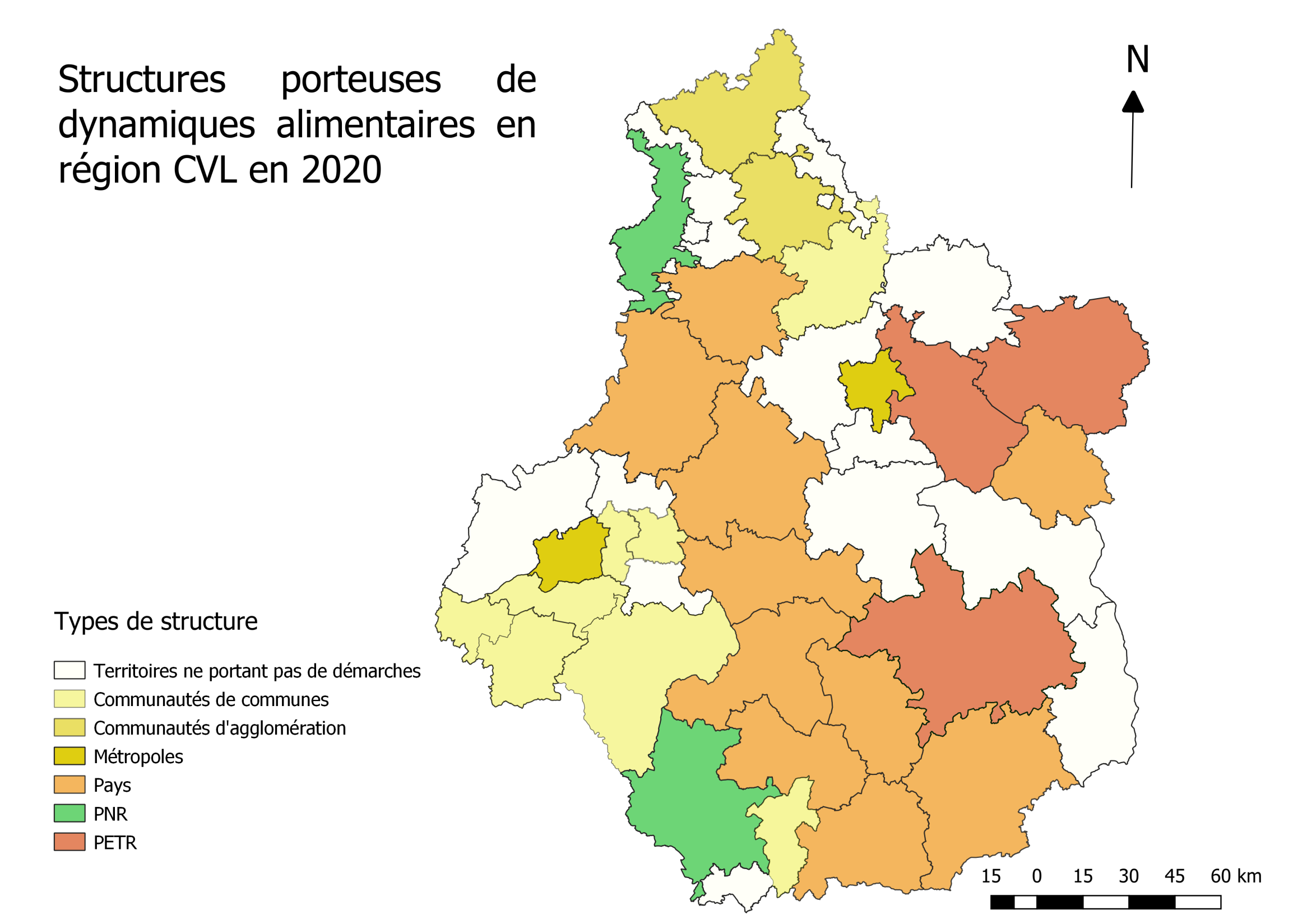 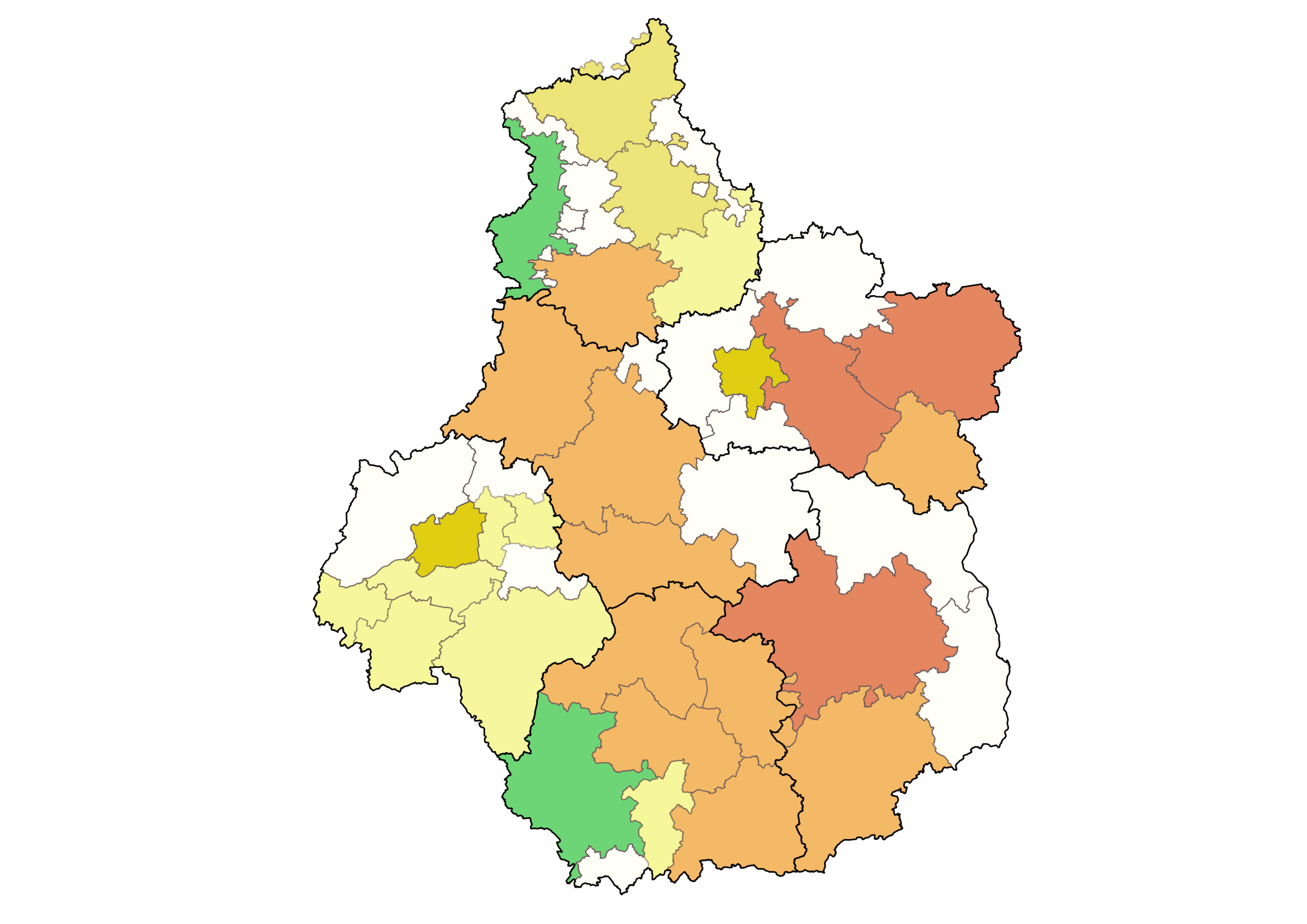 T
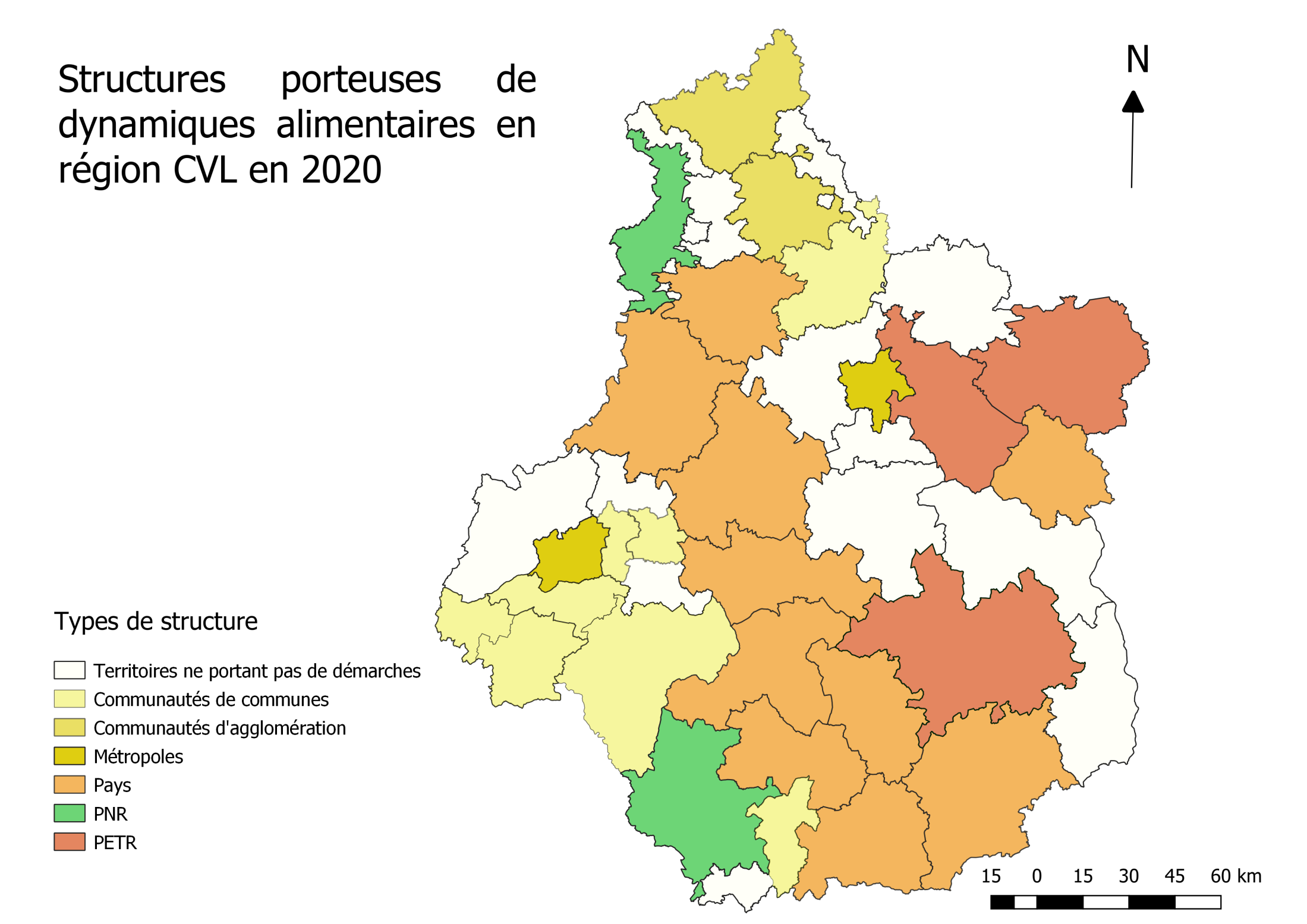 s
CA du 
Pays de Dreux
Orléans Métropole
PNR du 
Perche
Chartres 
Métropole
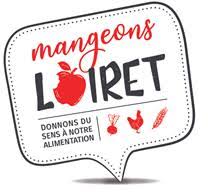 CC Cœur de 
Beauce
Pays Dunois
PETR Montargois-en-Gâtinais
CC du Val d’Amboise
PETR 
forêt
Pays Vendômois
d’Orléans Loire
CC Touraine Est Vallée
Sologne
Pays Giennois
Pays des Châteaux
Tours Métropole
CC Touraine Vallée de l’Indre
Pays Vallée du Cher et du Romorantinais
Pays d’Issoudun et de Champagne Berrichonne
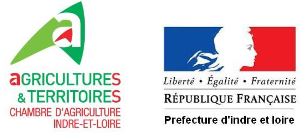 CC Loches Sud Touraine
PETR Centre 
Cher
Pays de 
Valençay 
en Berry
CC Chinon Vienne et Loire
Pays Calstelroussin 
Val de  l’Indre
Pays Berry 
Saint 
Amandois
CC Touraine Val 
de Vienne
PNR de la Brenne
Pays de la Châtre en Berry
CC Eguzon-Argenton-Val de Creuse
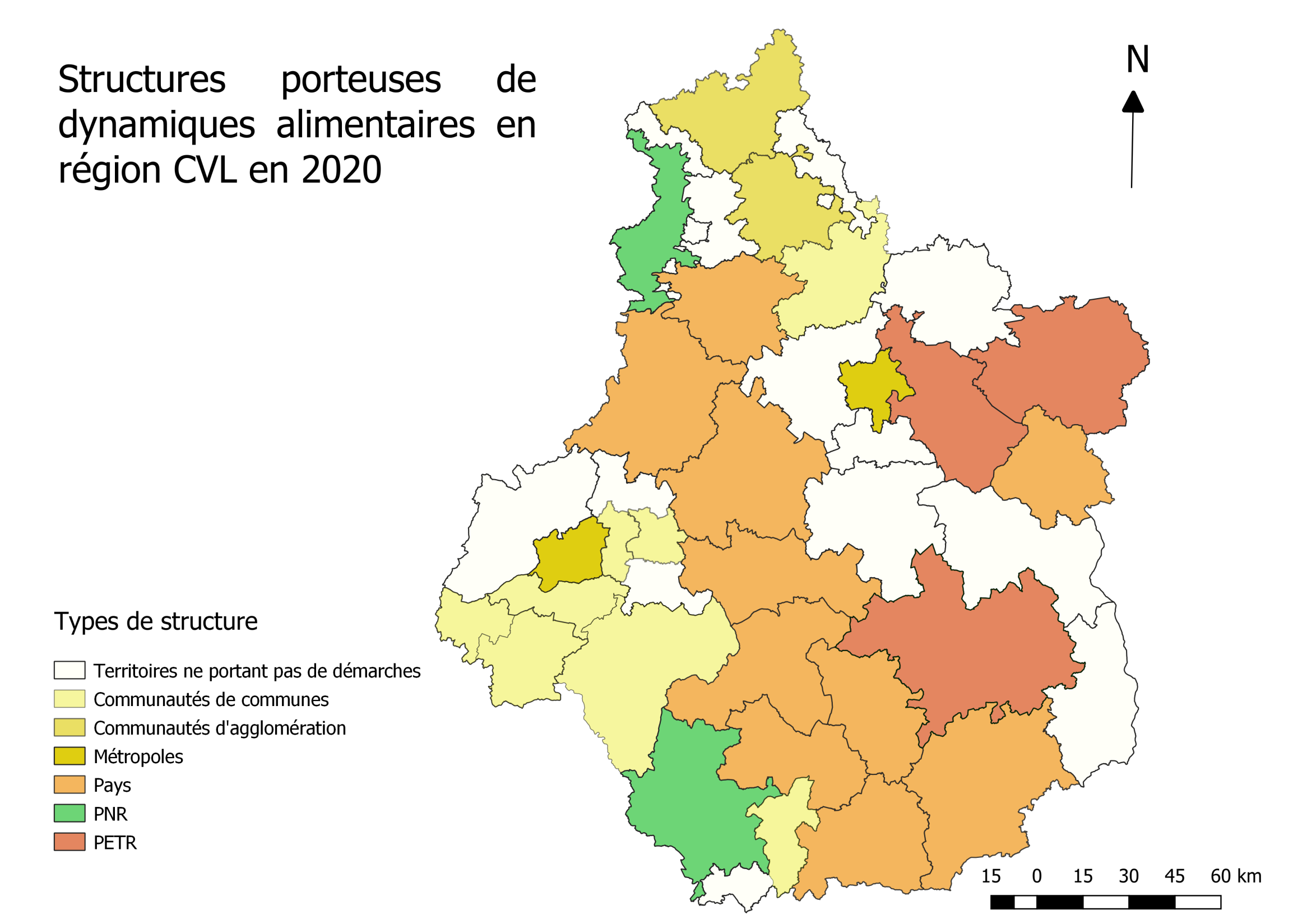 [Speaker Notes: Types de structure porteuses]
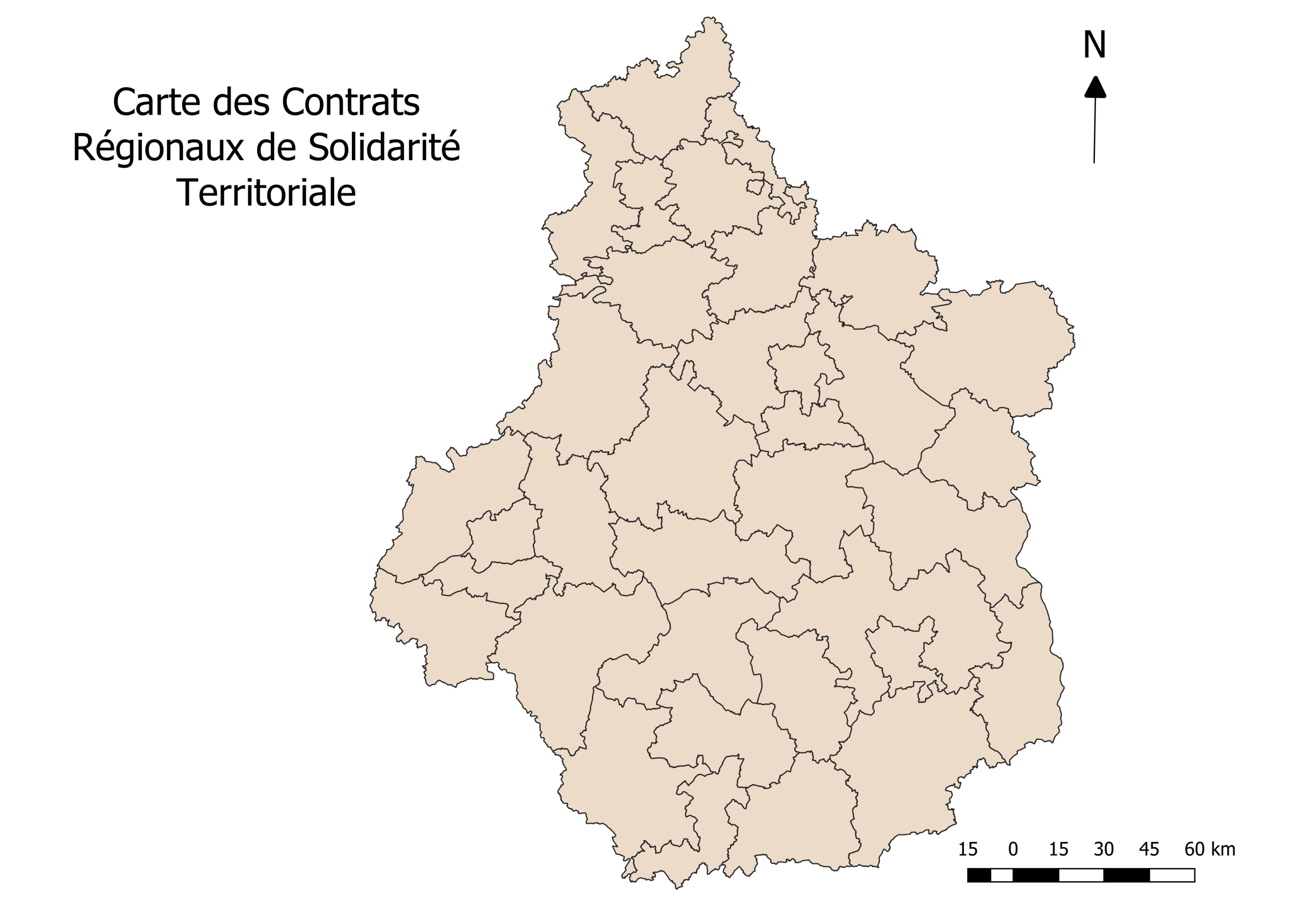 CC entre Beauce et Perche
CC des Portes Euréliennes d’Île-de-France
CA du 
Pays de Dreux
Chartres 
Métropole
Orléans Métropole
CC Cœur de 
Beauce
PETR Pays 
Beauce
Pays Dunois
Gâtinais 
en  
Pithiverais
PETR du Perche Eurélien
PETR Montargois-en-Gâtinais
PETR
Pays Loire
PETR 
forêt
Beauce
Pays Vendômois
d’Orléans Loire
Sologne
Pays des Châteaux
Pays Giennois
Pays de la 
Grande
Sologne
Pays
Tours Métropole
Loire
 Nature
Pays 
Loire Touraine
Pays Sancerre Sologne
Pays Vallée du Cher et du Romorantinais
Pays de Bourges et Vierzon
CC Touraine Vallée de l’Indre
Pays du Chinonais
CC Loches Sud Touraine
Pays de 
Valençay 
en Berry
CA Bourges Plus
Pays d’Issoudun et de Champagne Berrichonne
Pays Loire Val d’Aubois
Pays Calstelroussin 
Val de  l’Indre
Pays Berry 
Saint 
Amandois
Pays de Brenne
Pays de la Châtre en Berry
Pays Val de Creuse Val d’Anglin
[Speaker Notes: Etapes d’avancement des démarches alimentaires en RCVL]